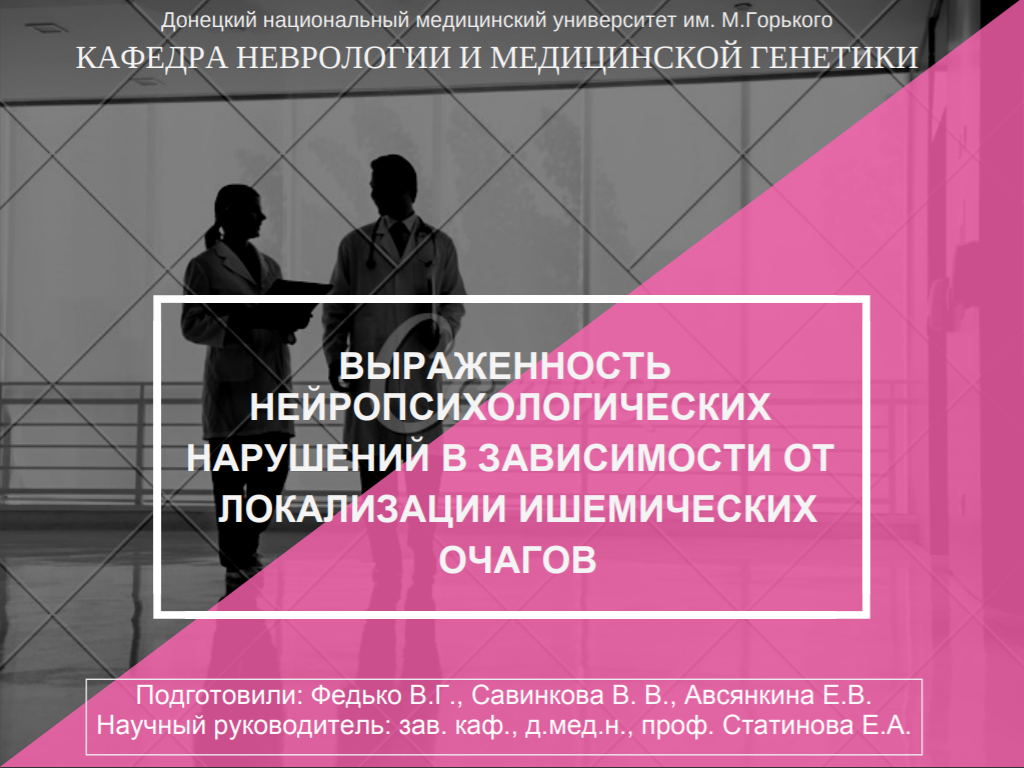 ГОО ВПО «
»
Подготовили: Федько В.Г., асс. Сохина В.С., асс. Авсянкина Е. В.
Научный руководитель: зав. каф., д. мед. н., проф. Статинова Е.А.
                                                                    Донецк, ДНР – 2020г.
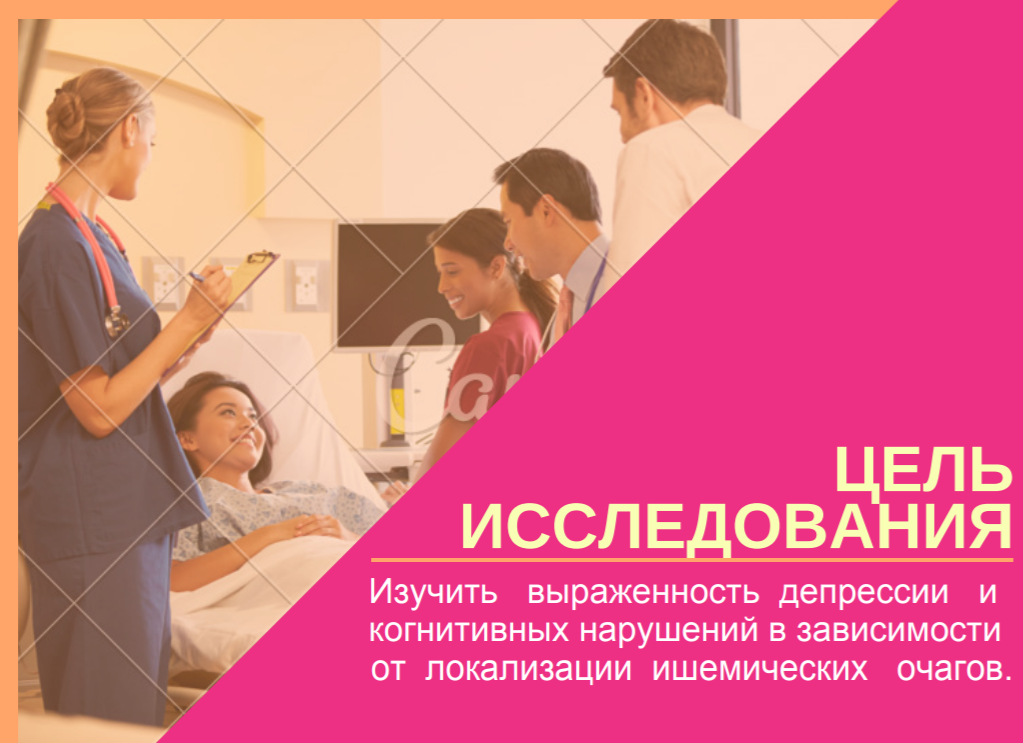 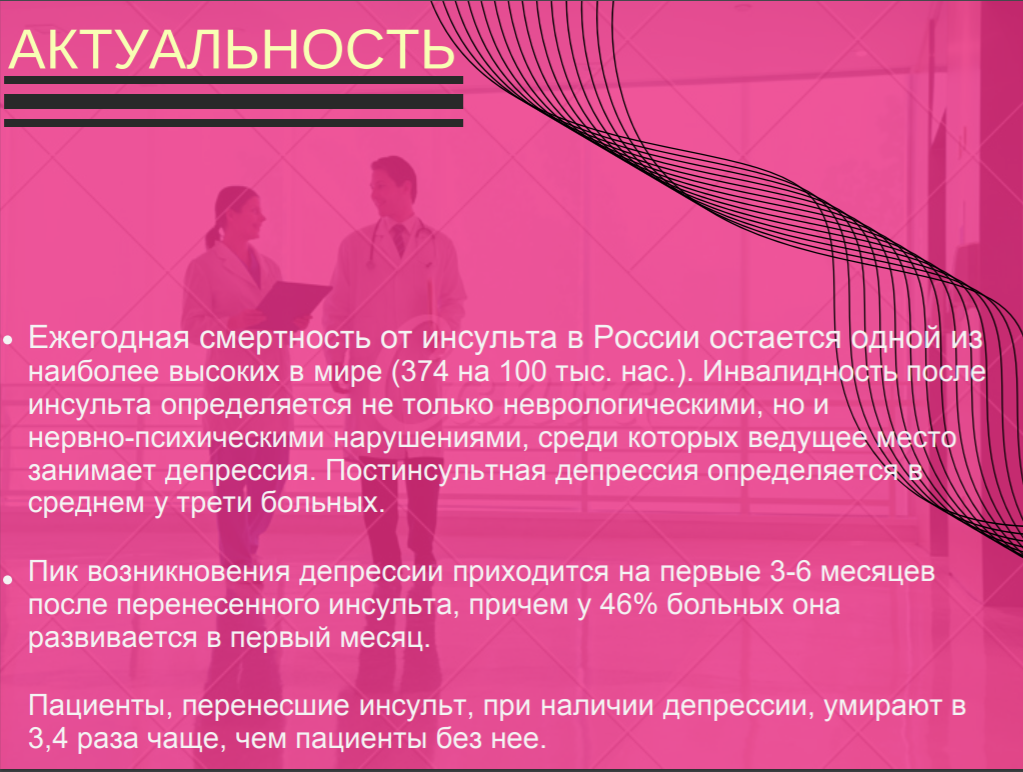 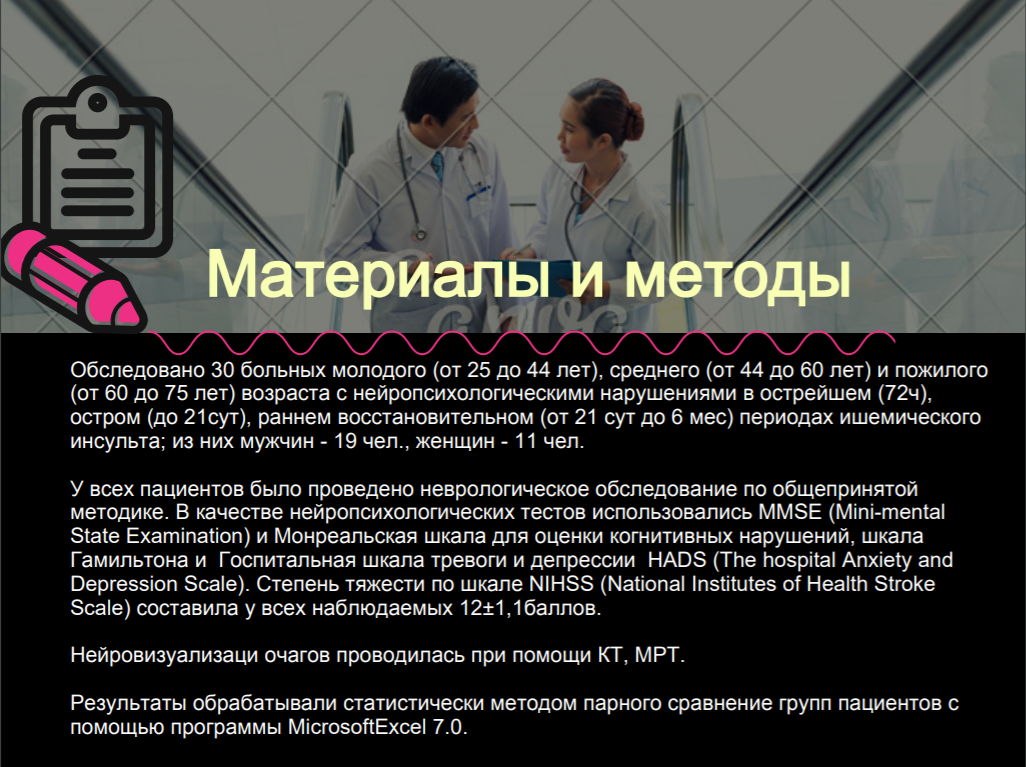 я
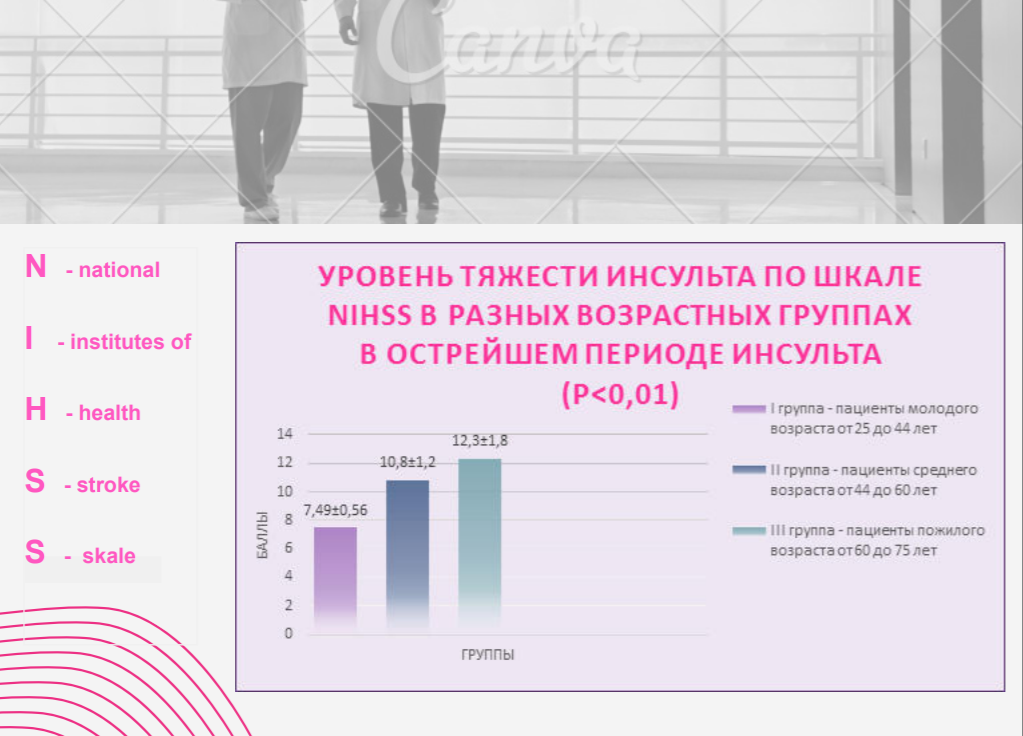 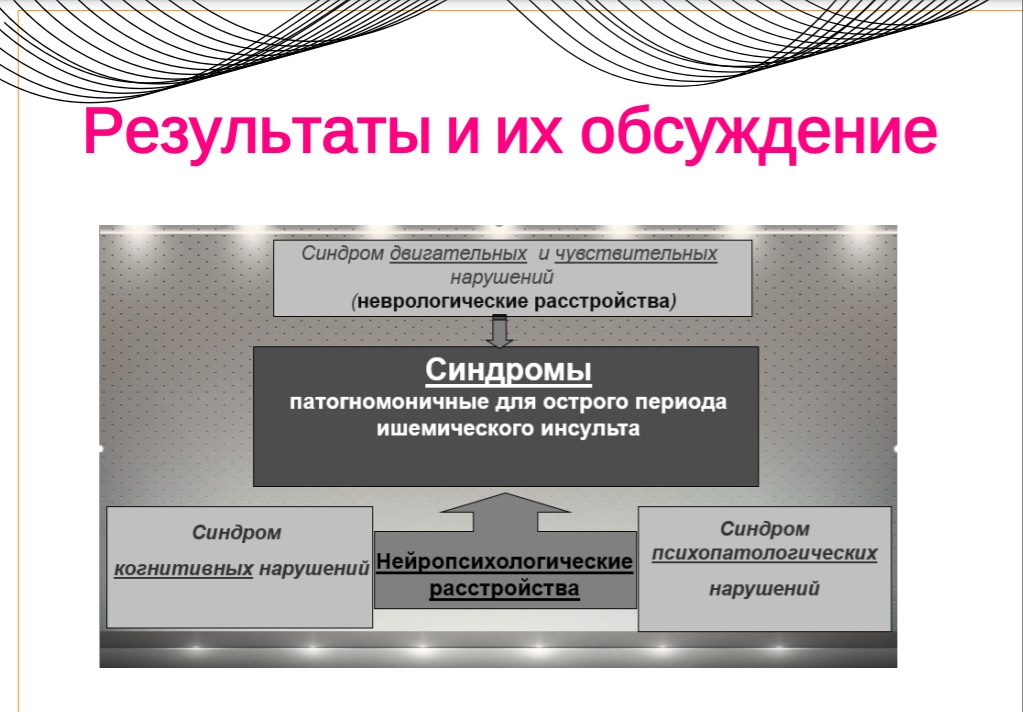 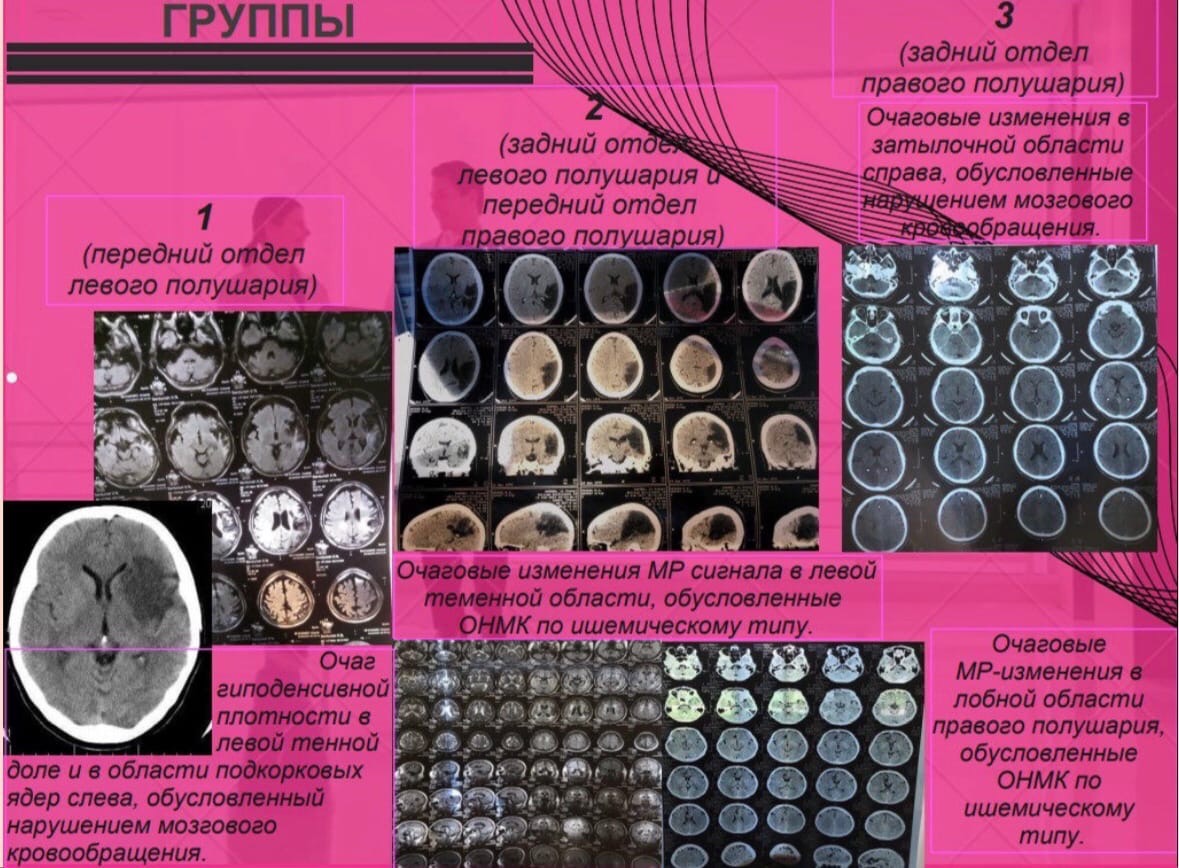 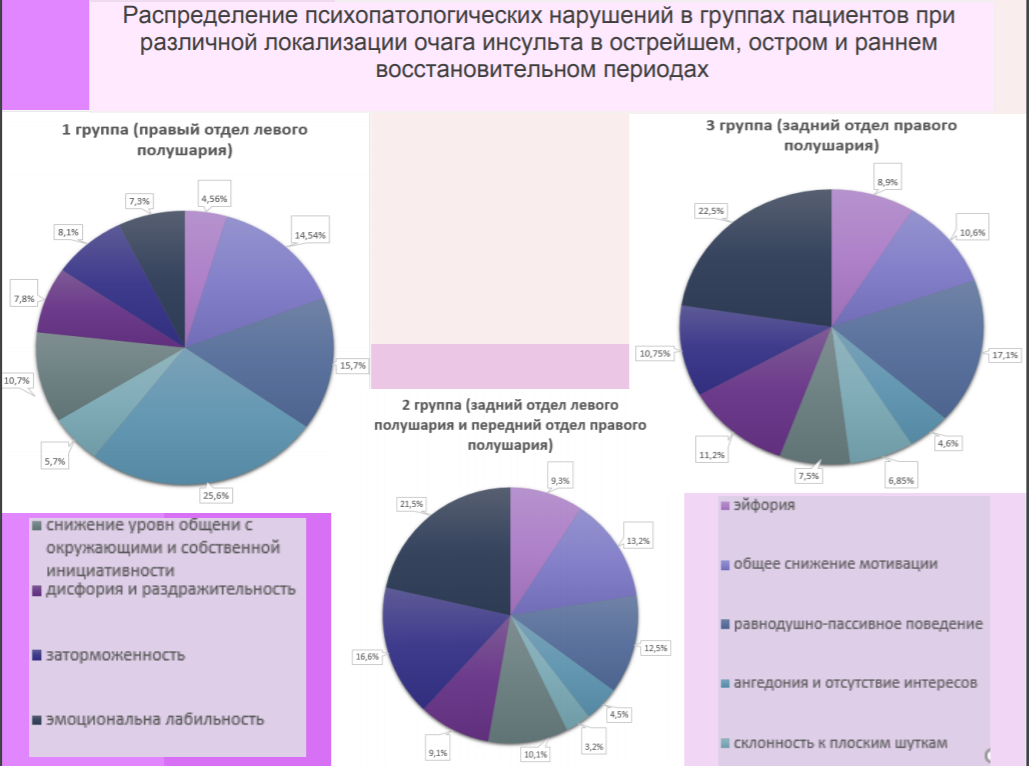 я
я
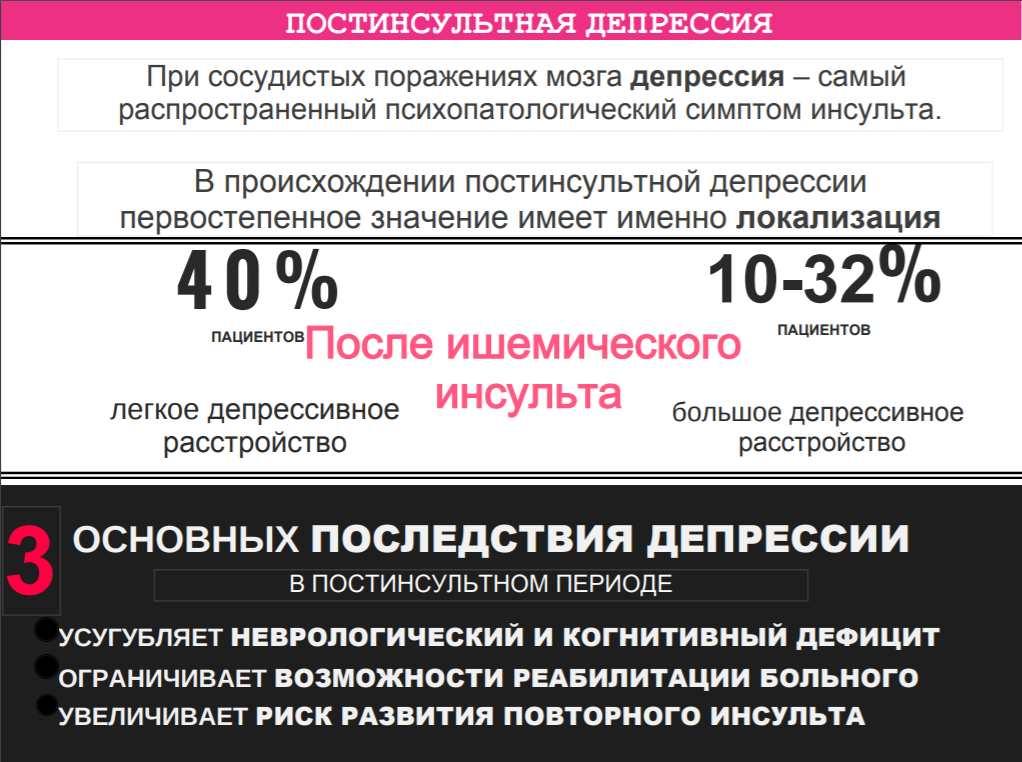 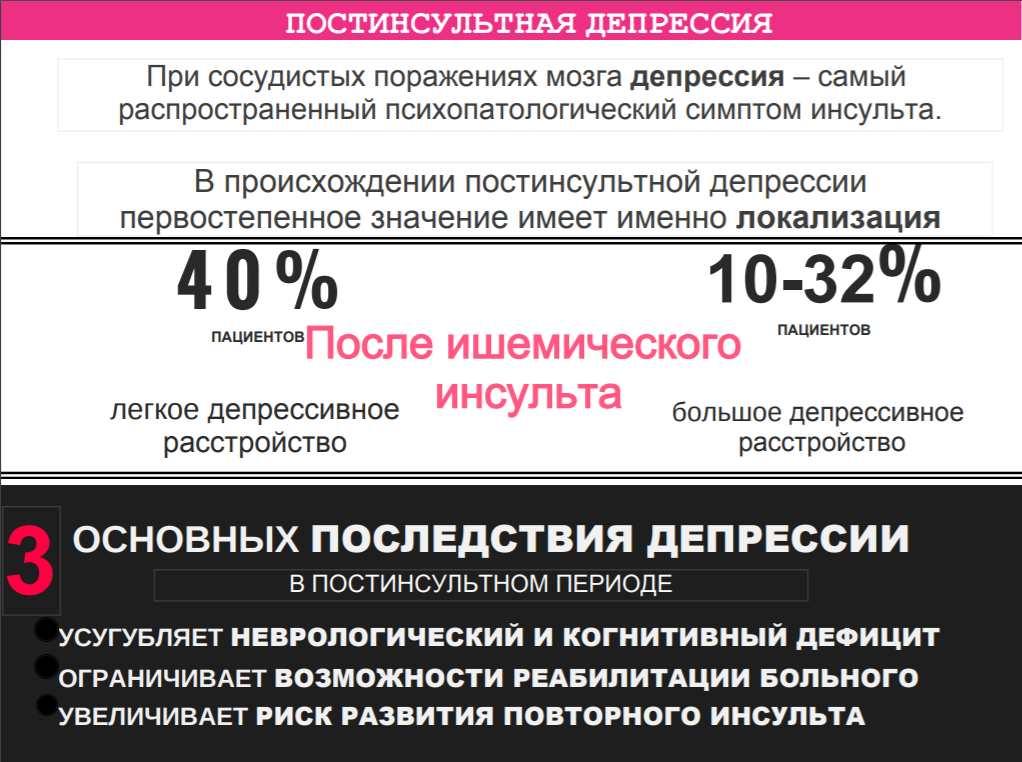 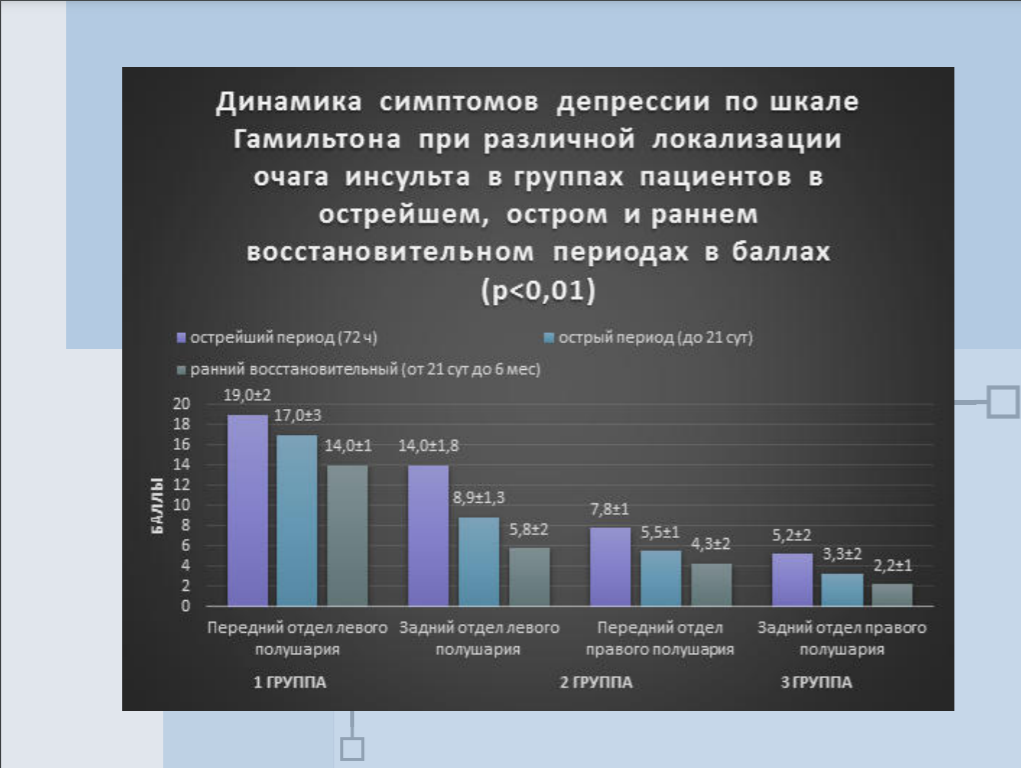 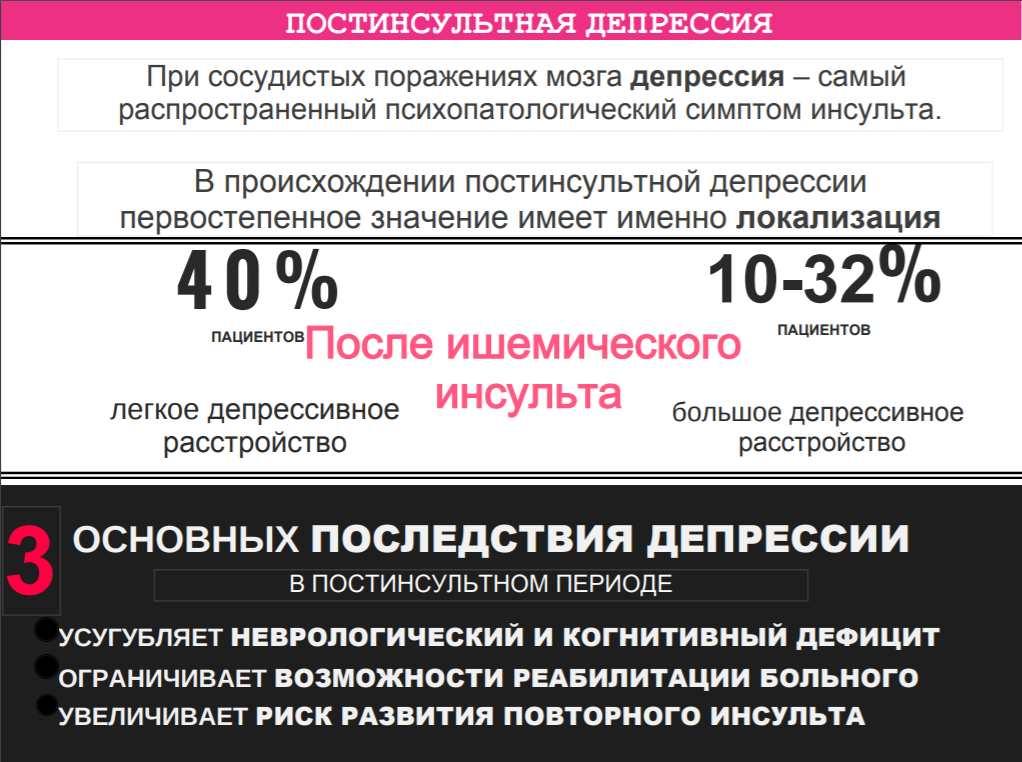 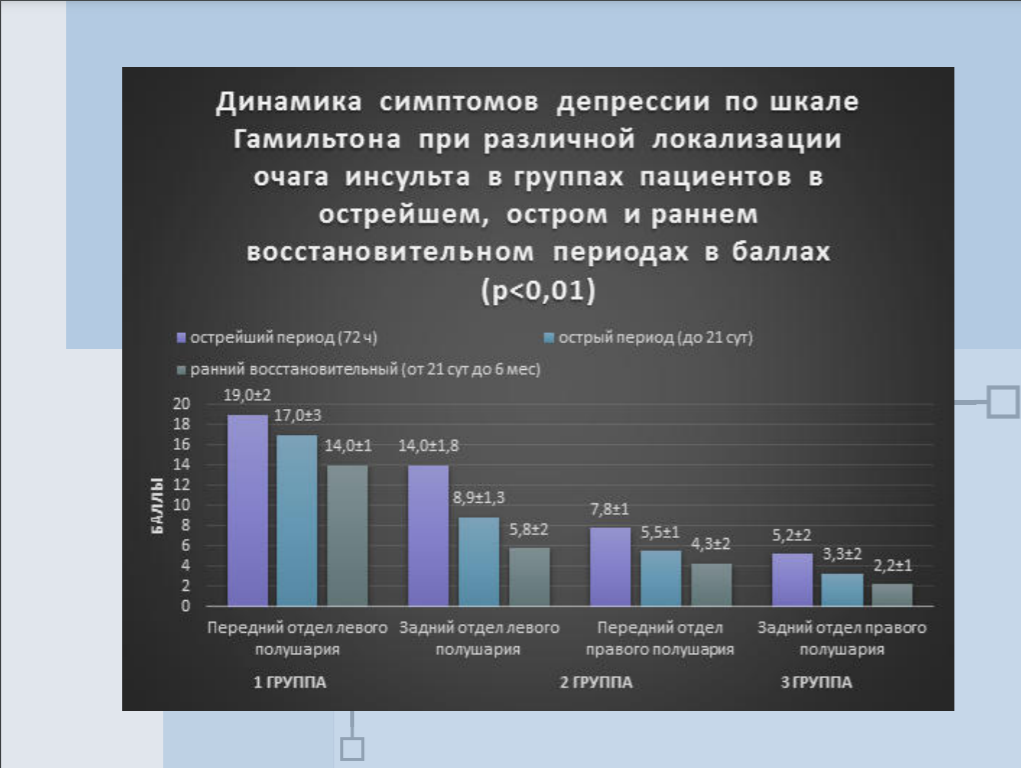 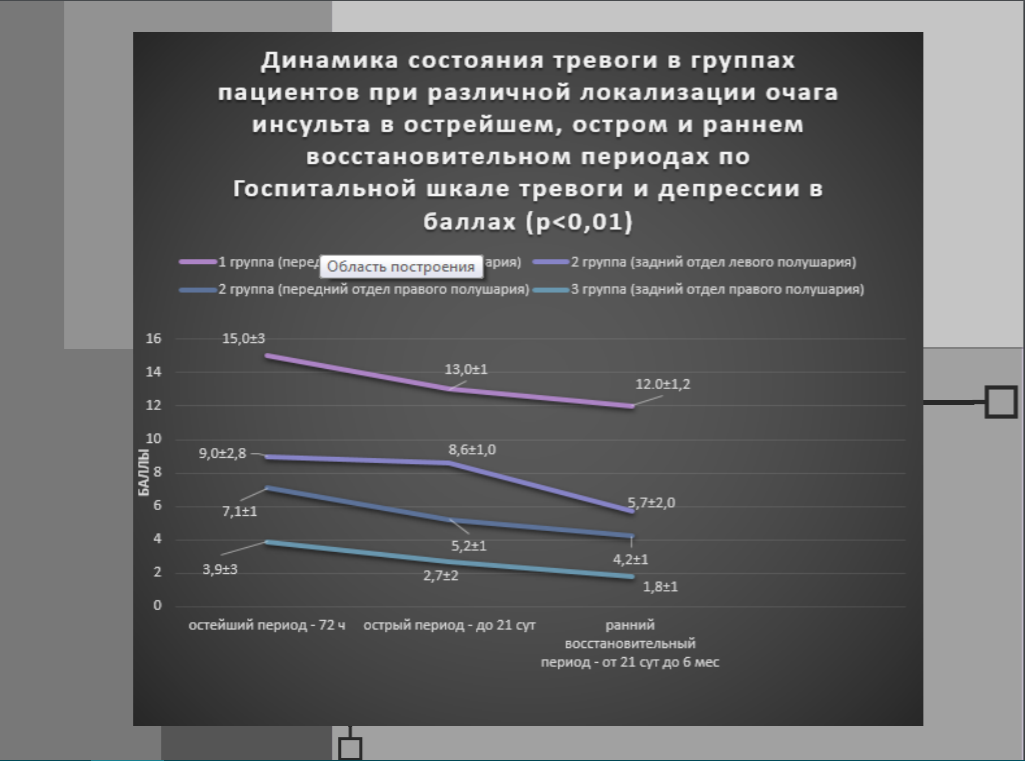 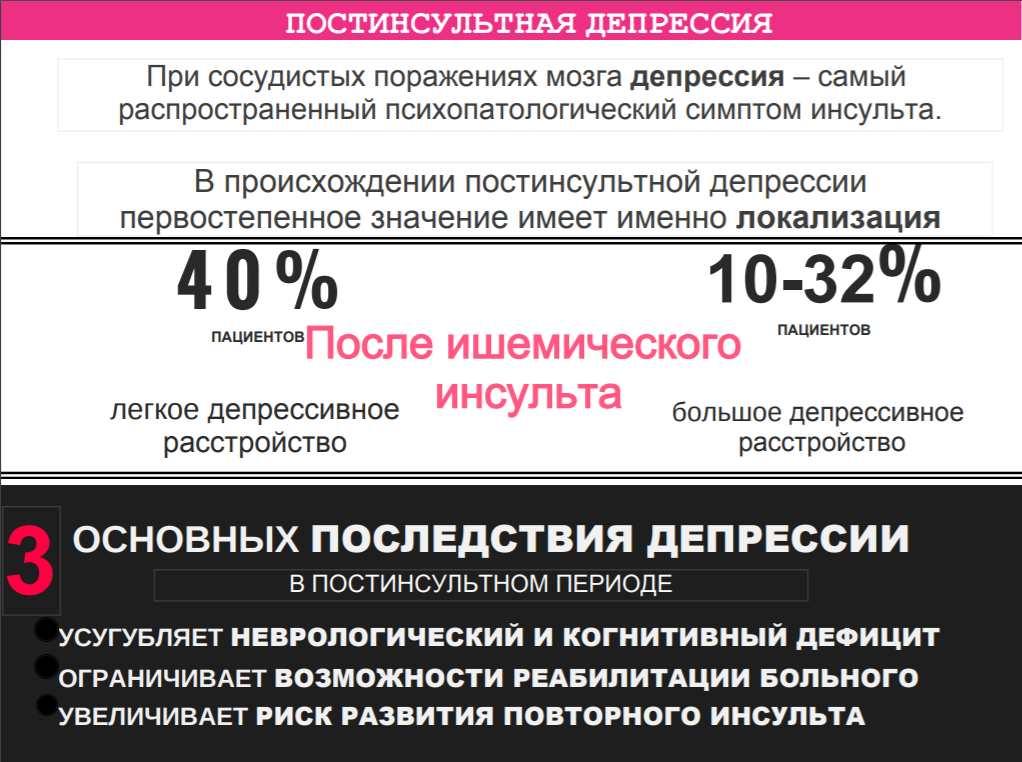 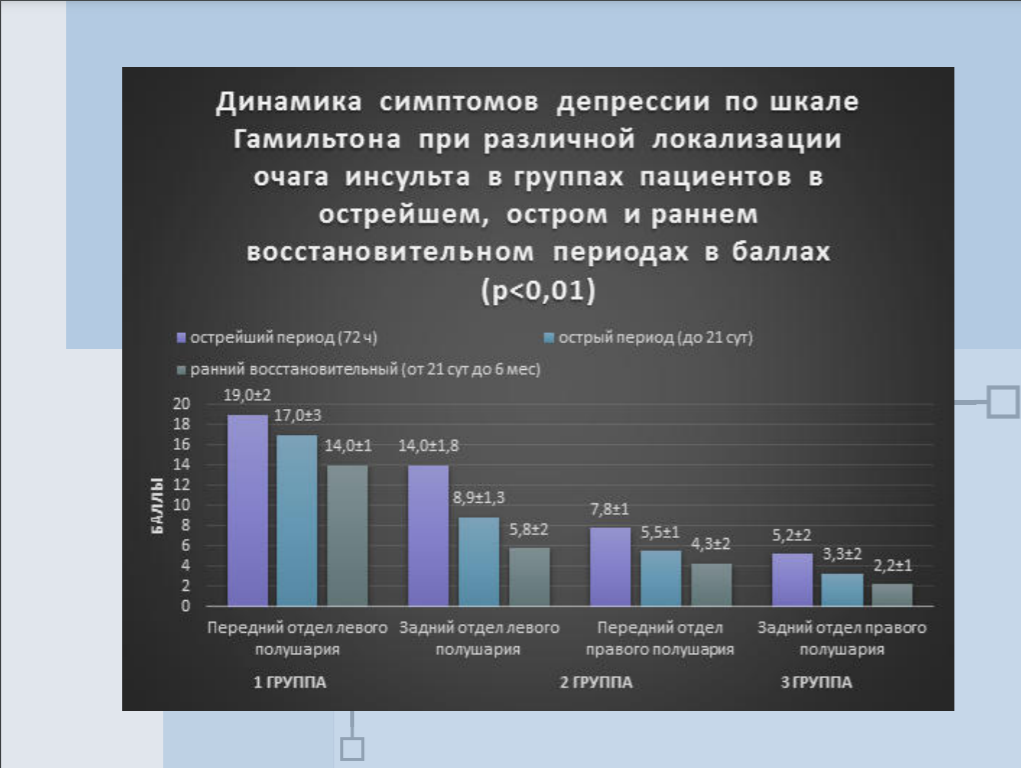 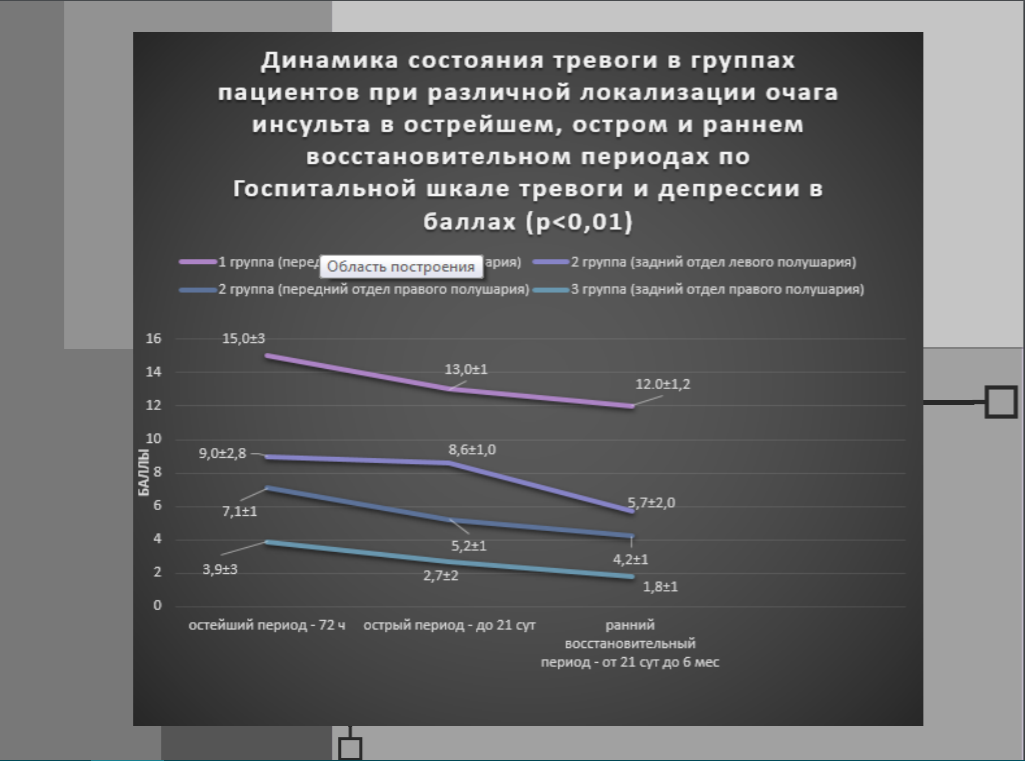 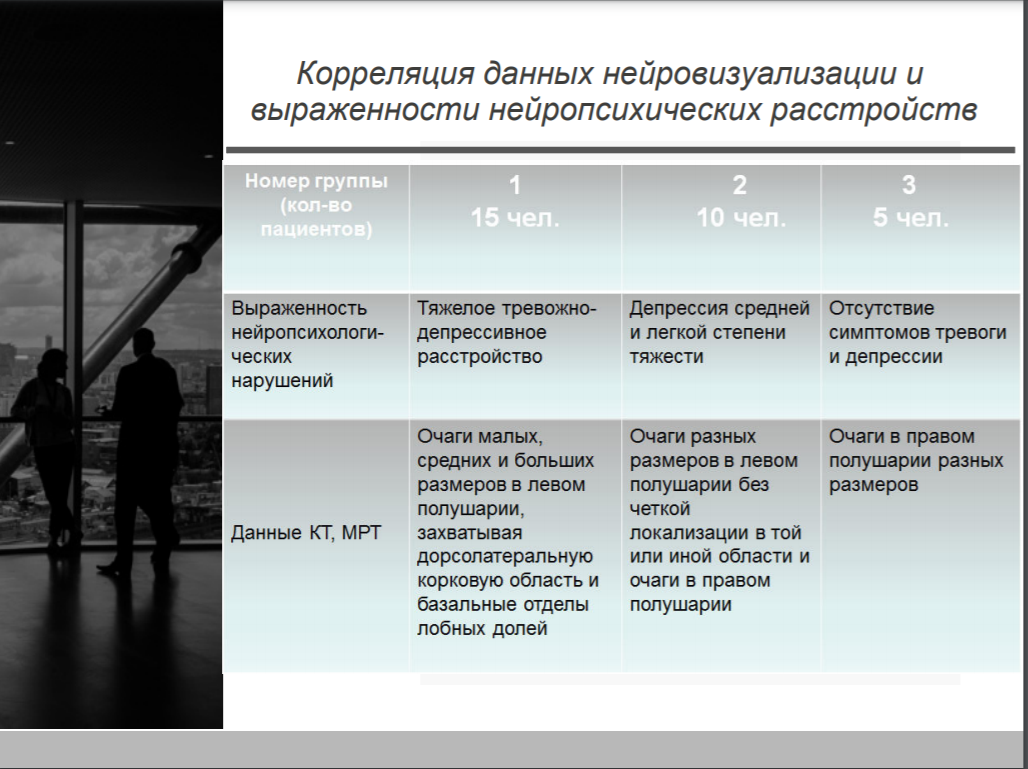 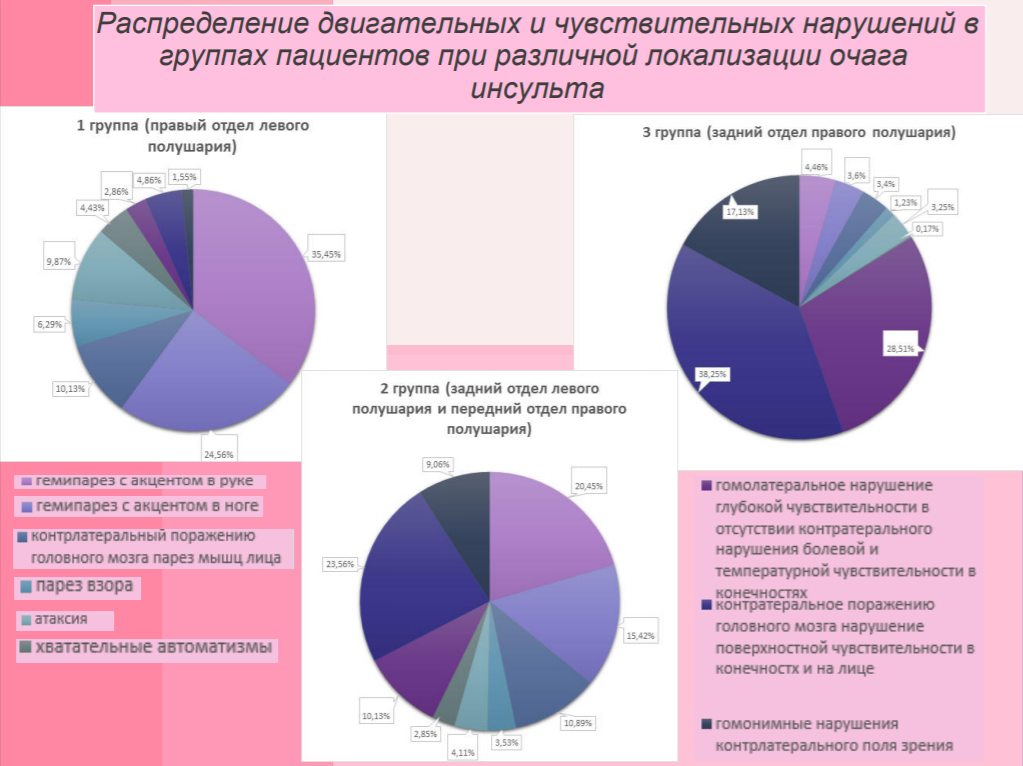 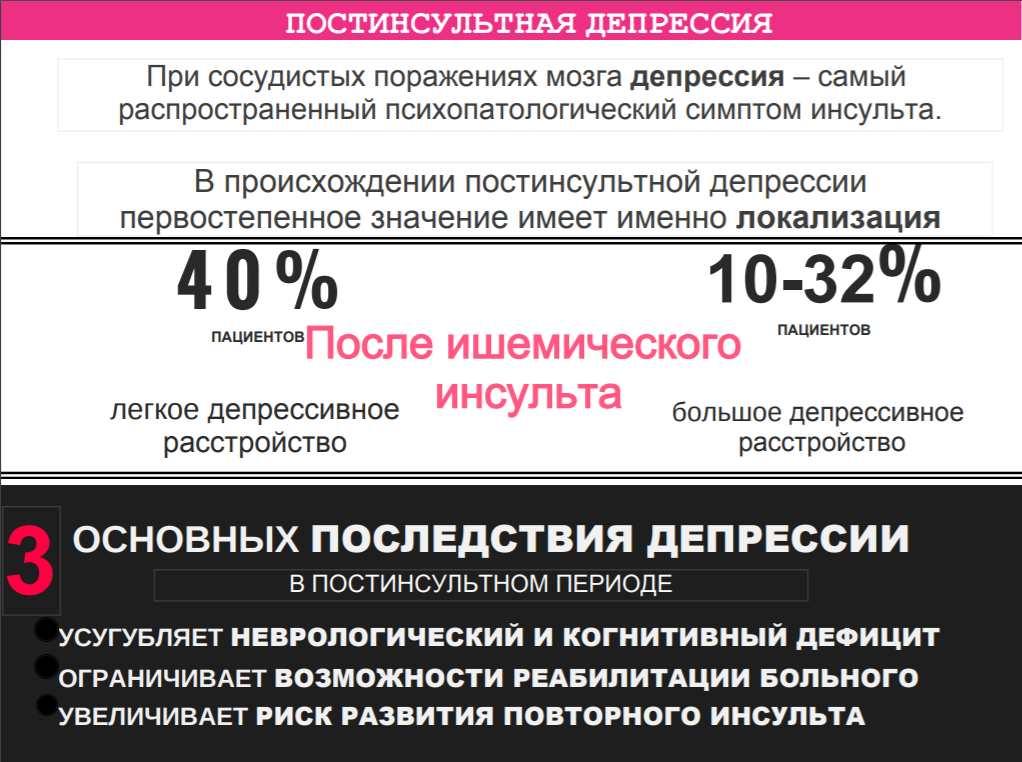 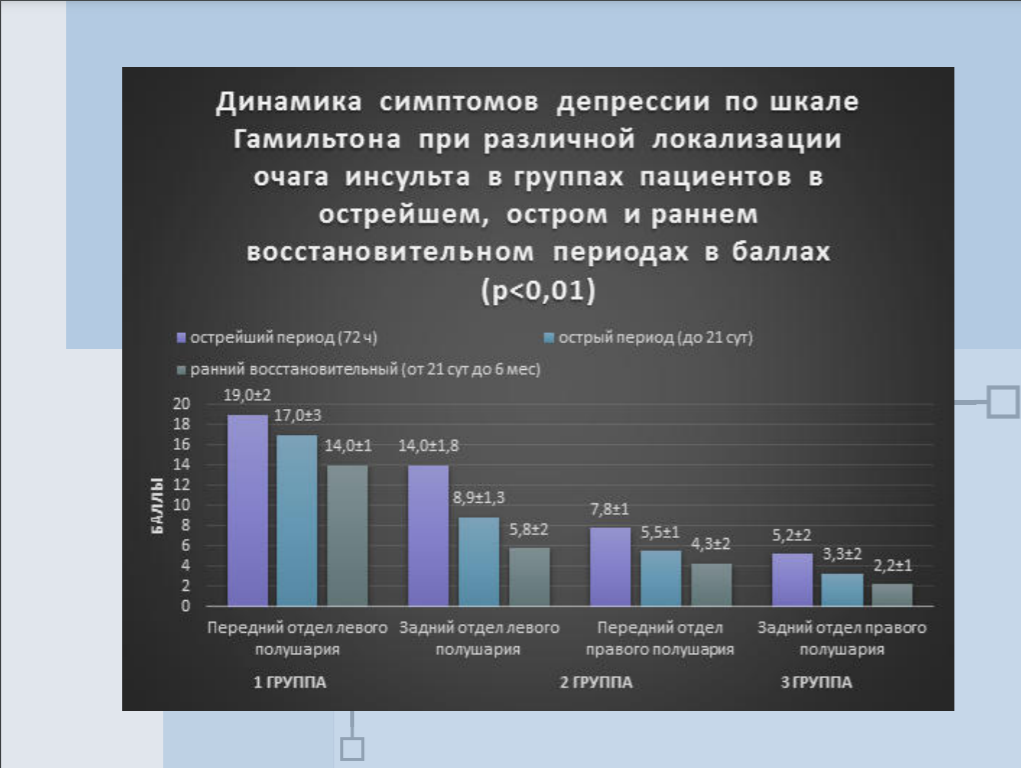 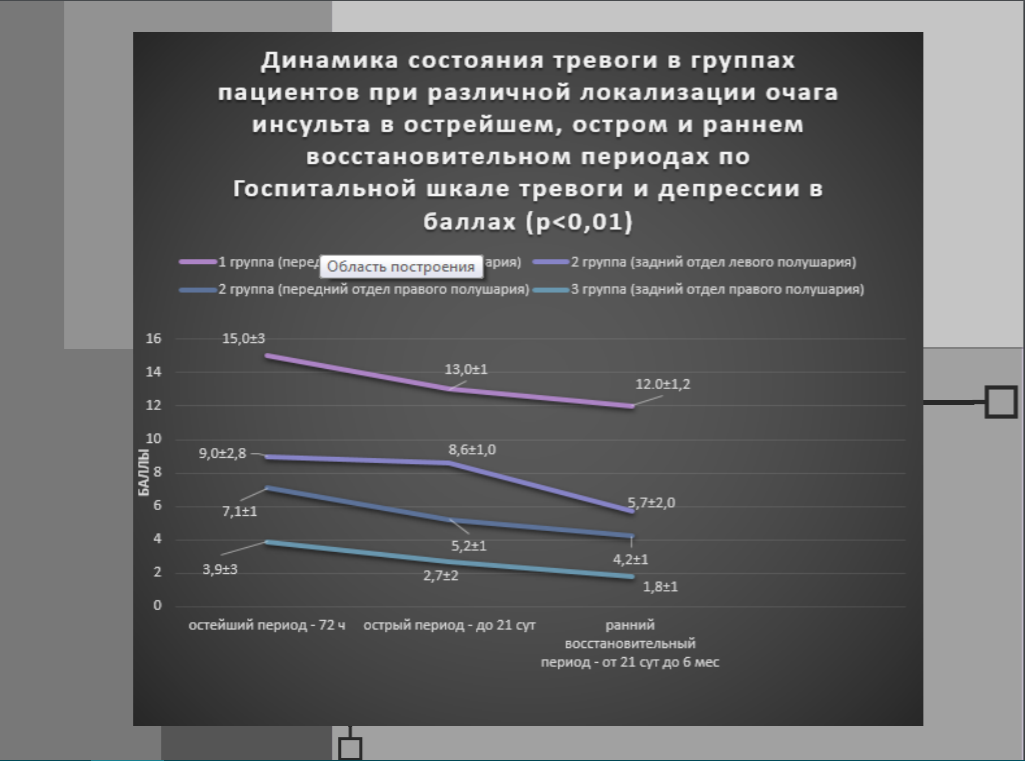 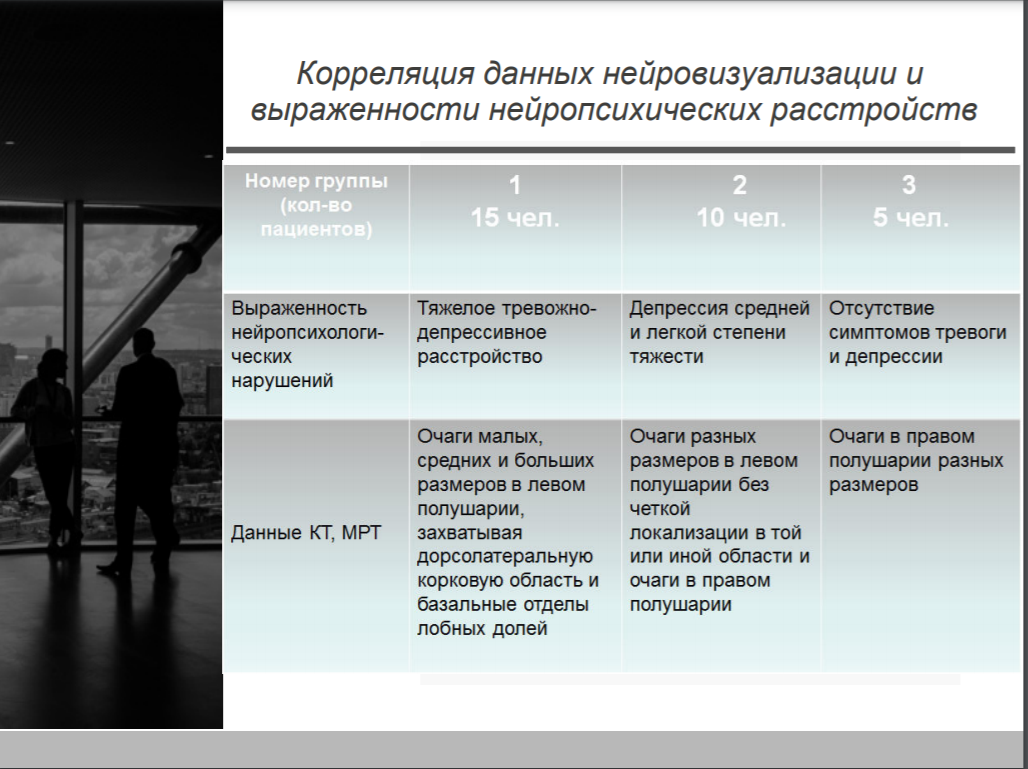 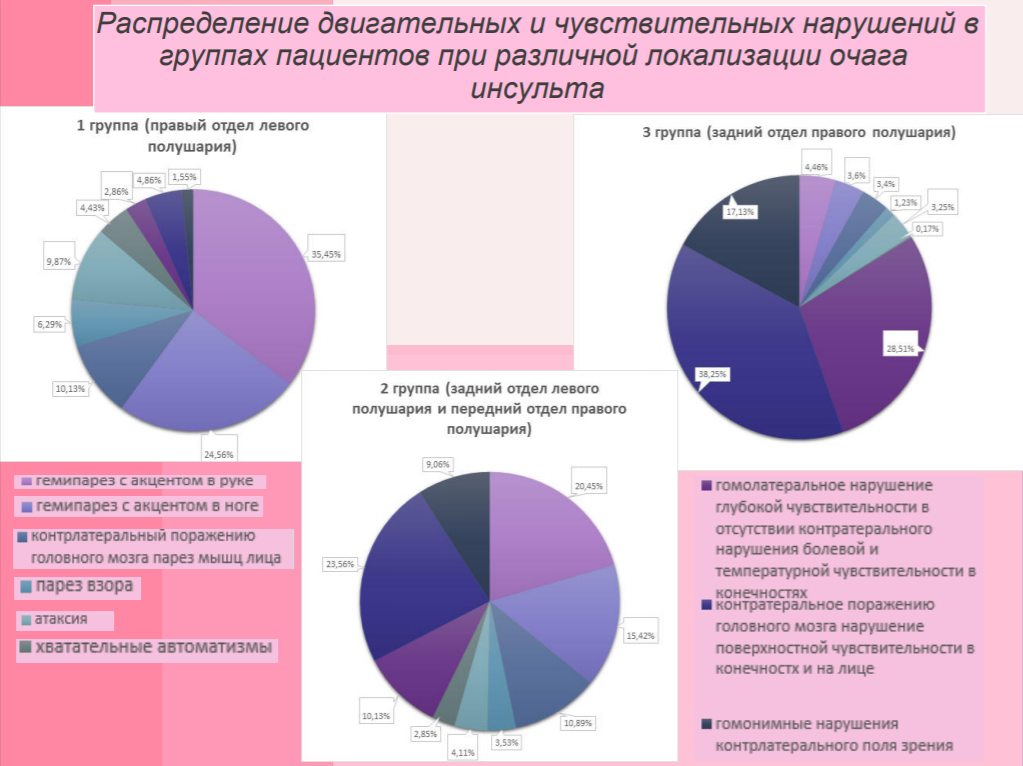 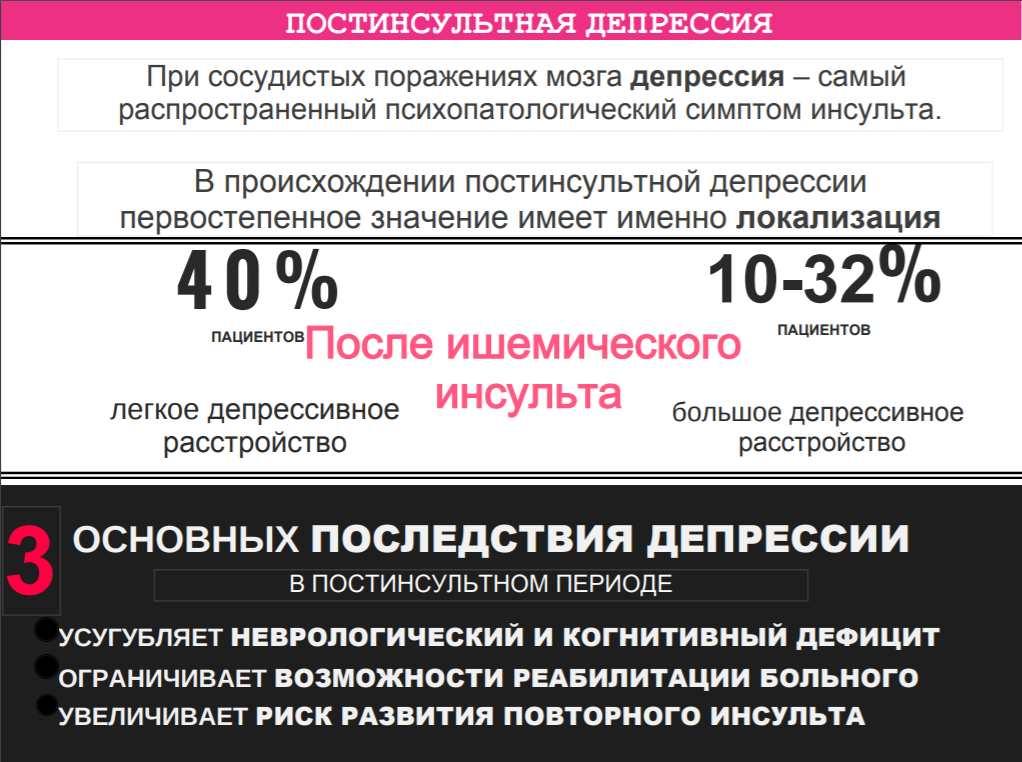 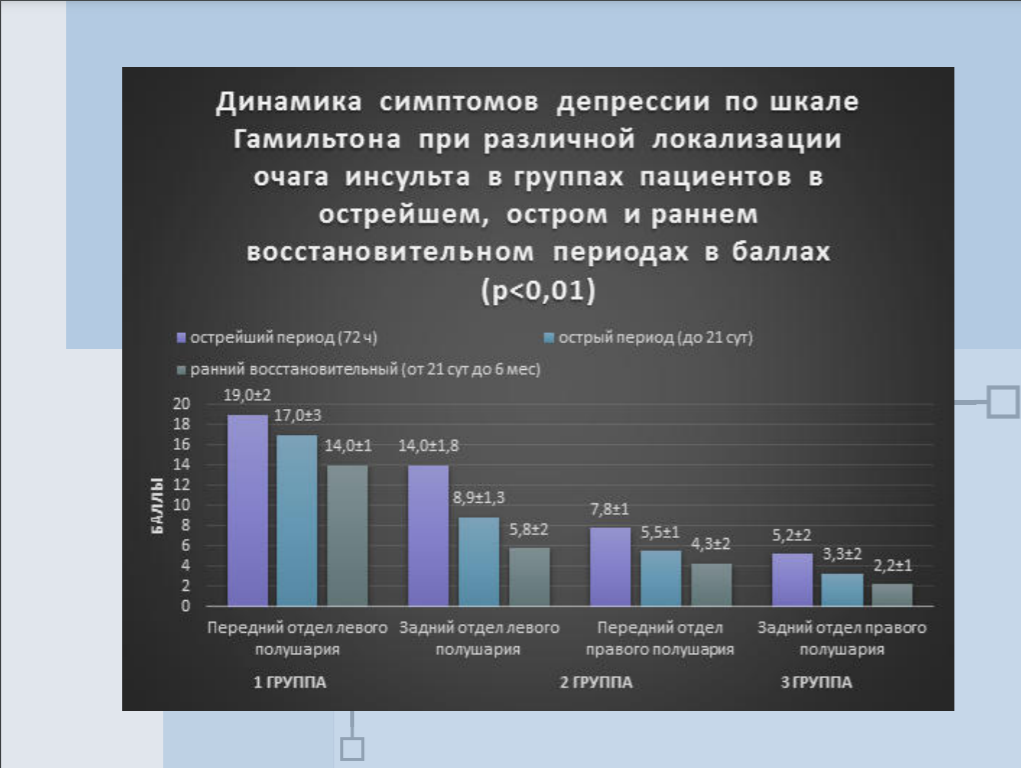 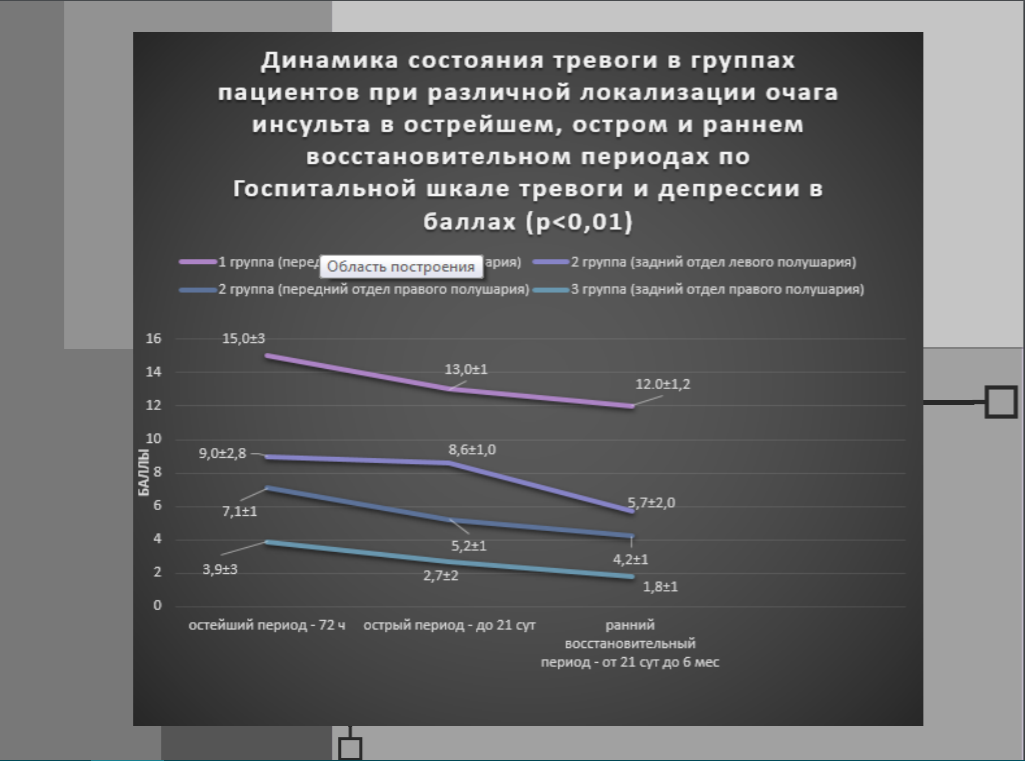 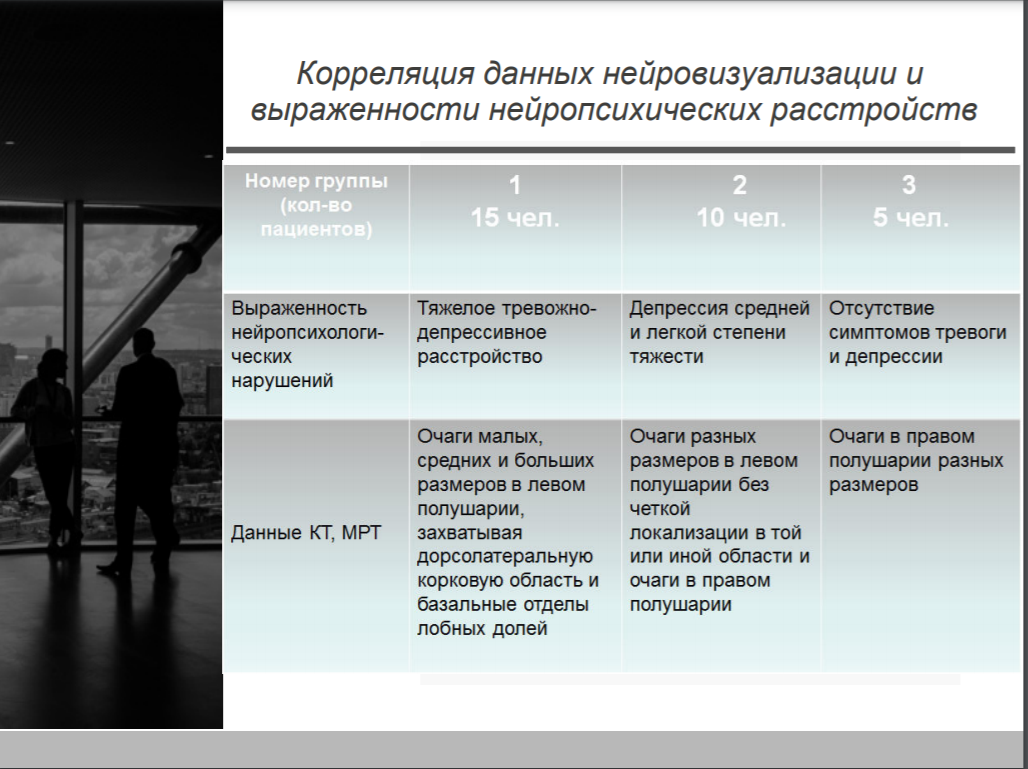 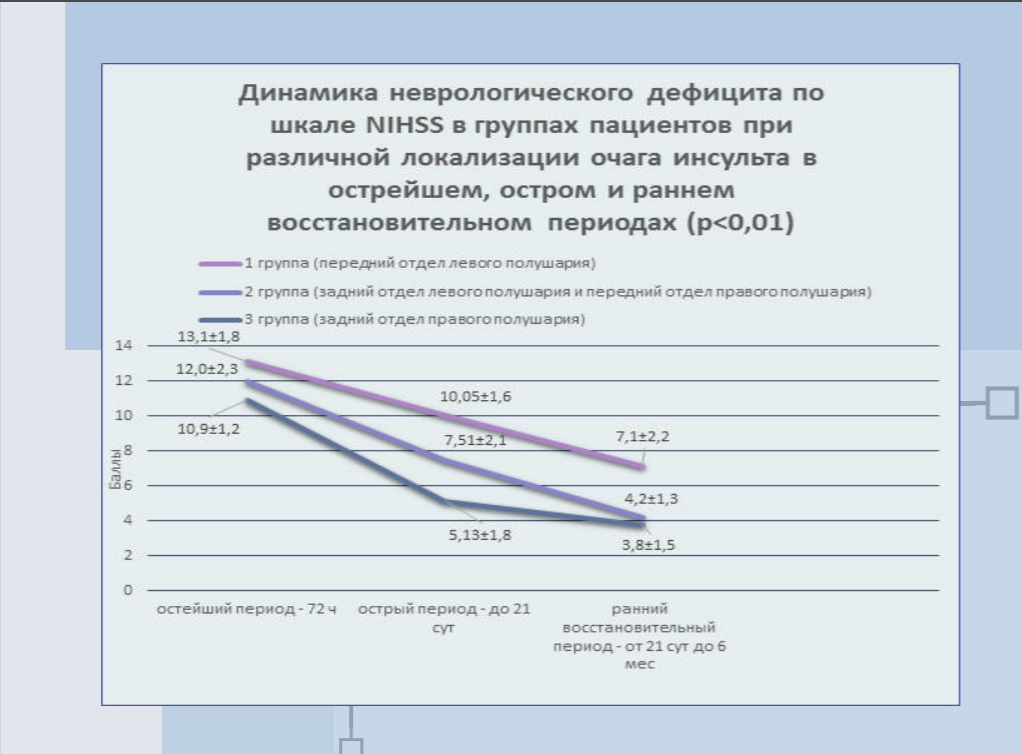 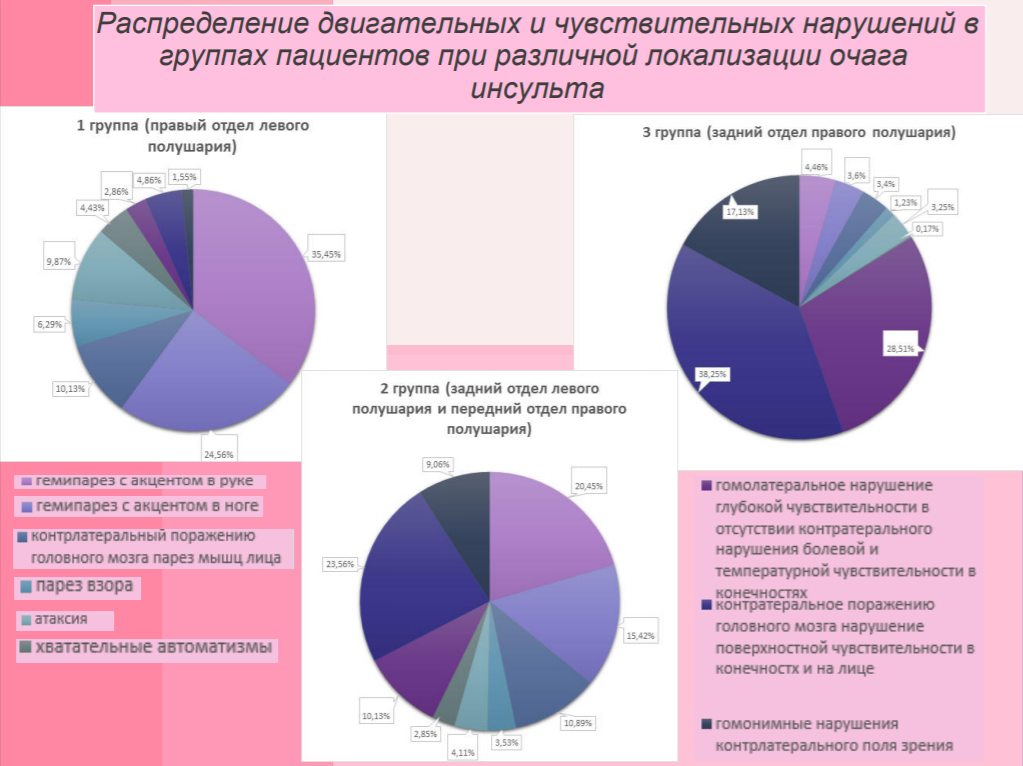 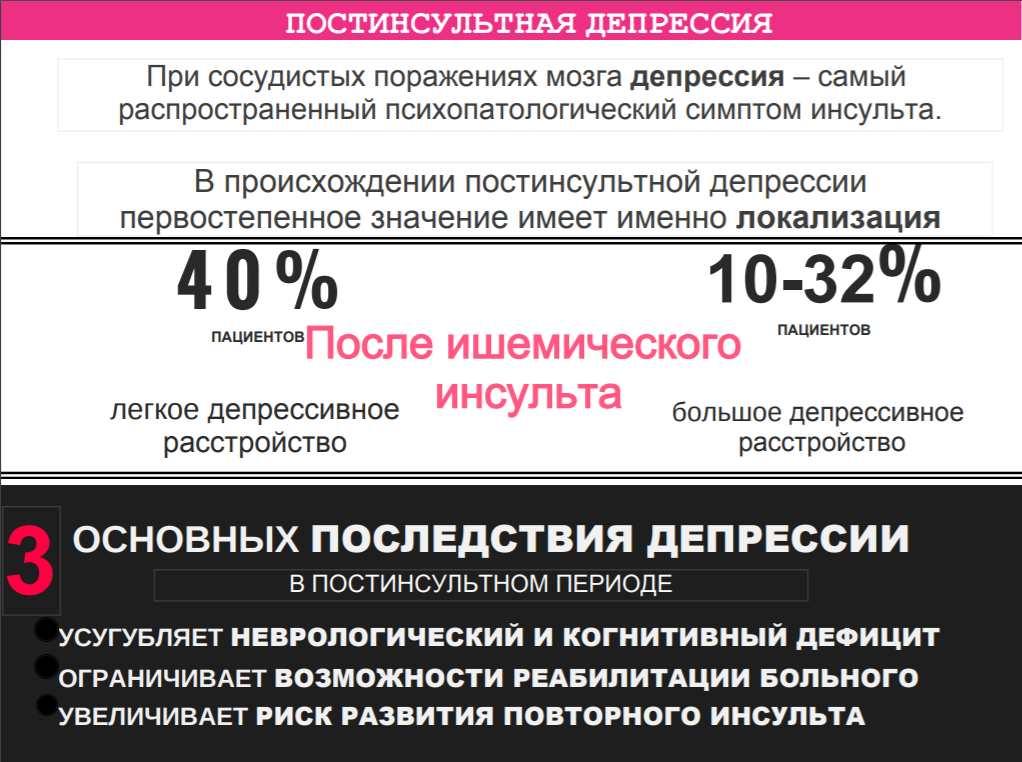 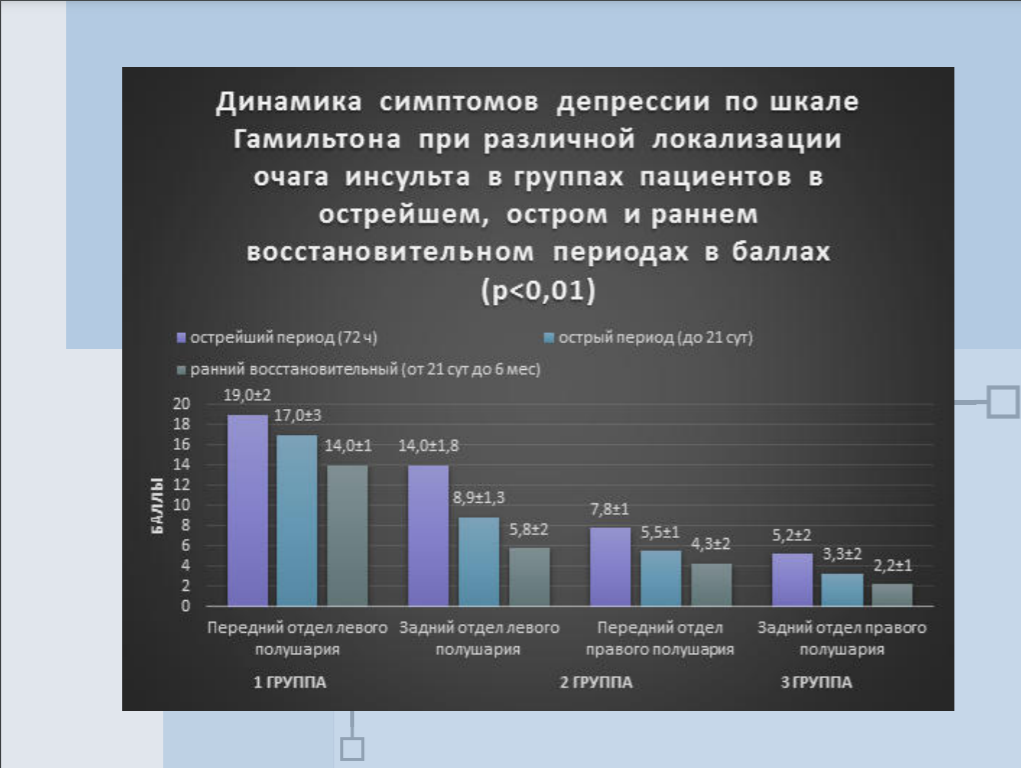 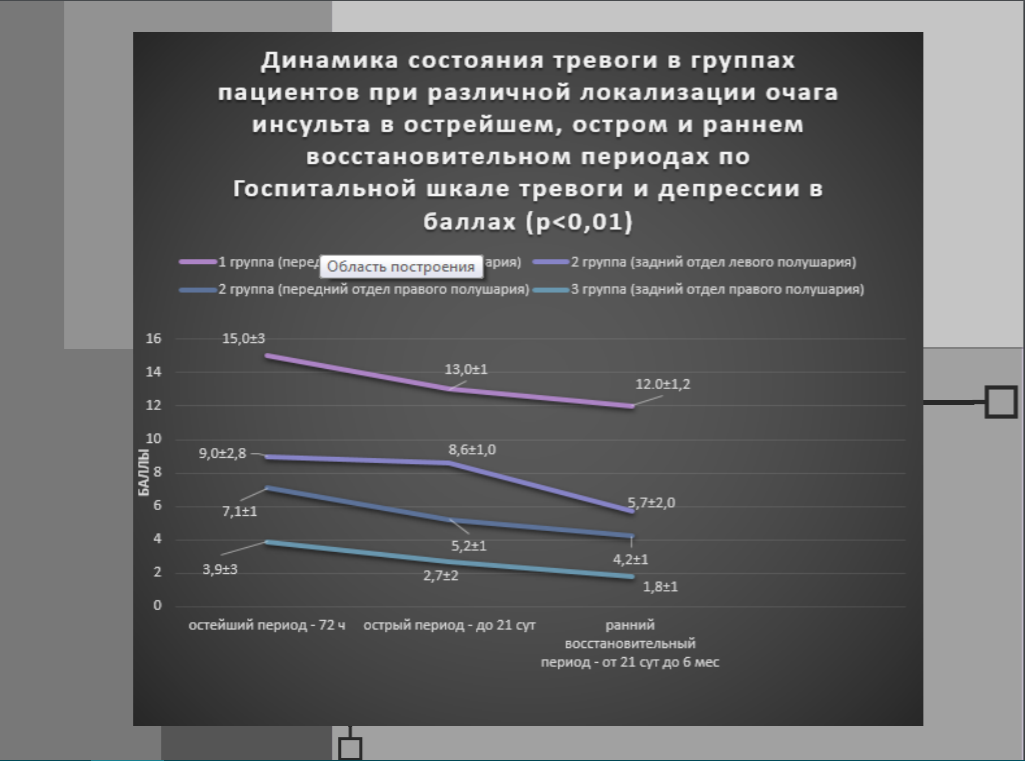 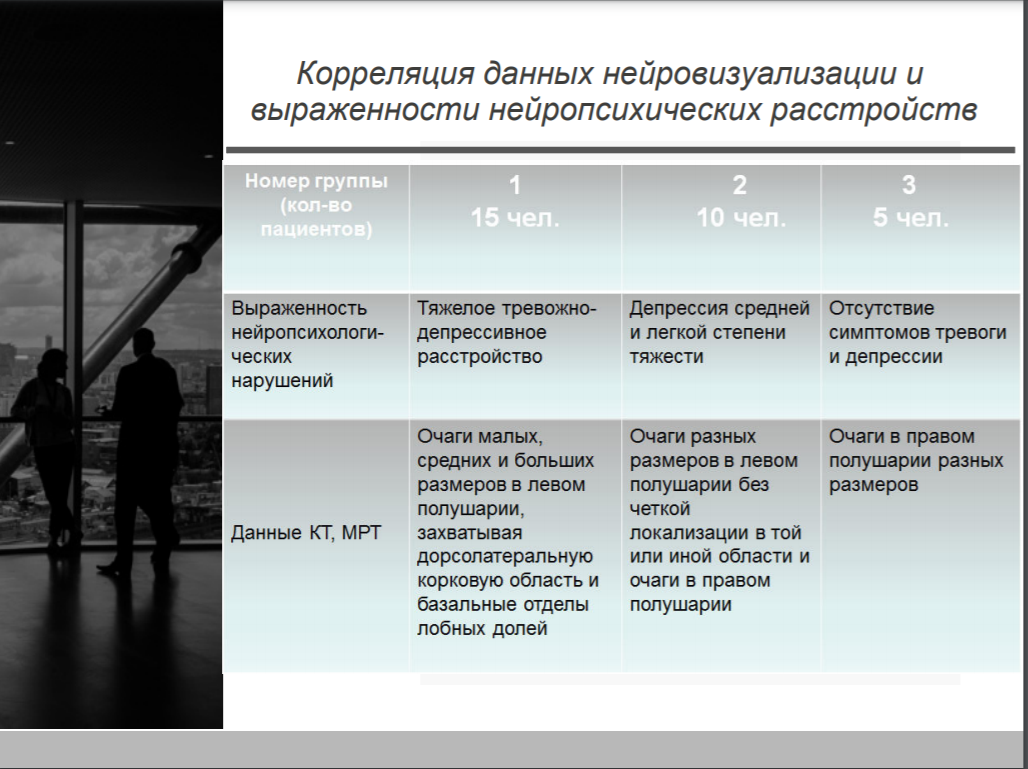 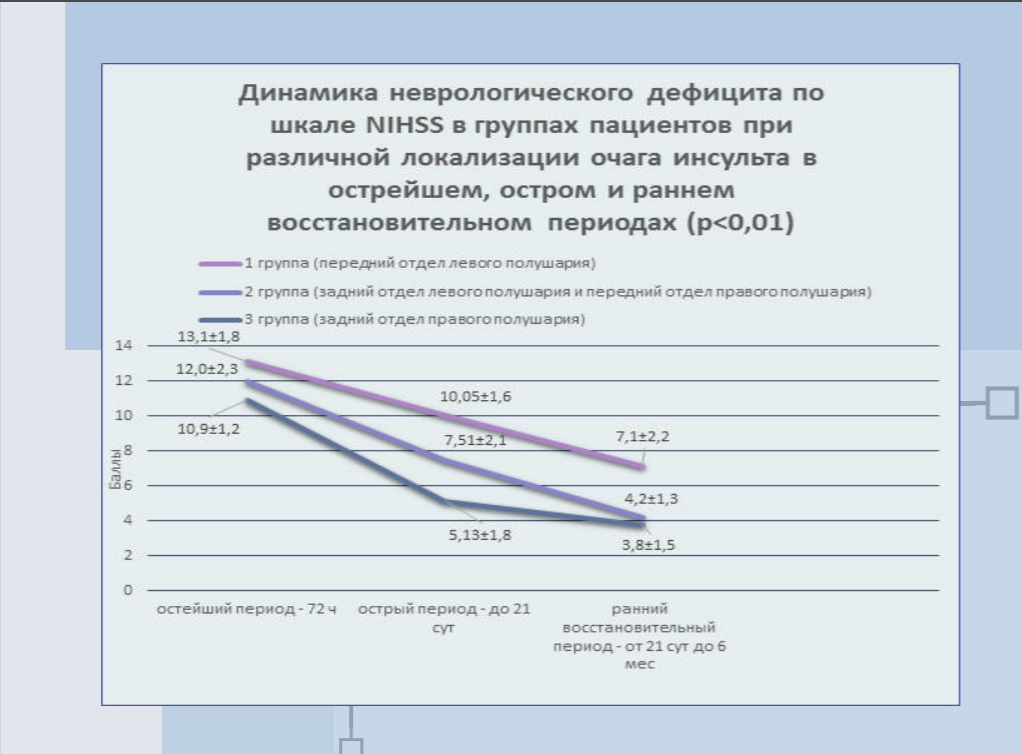 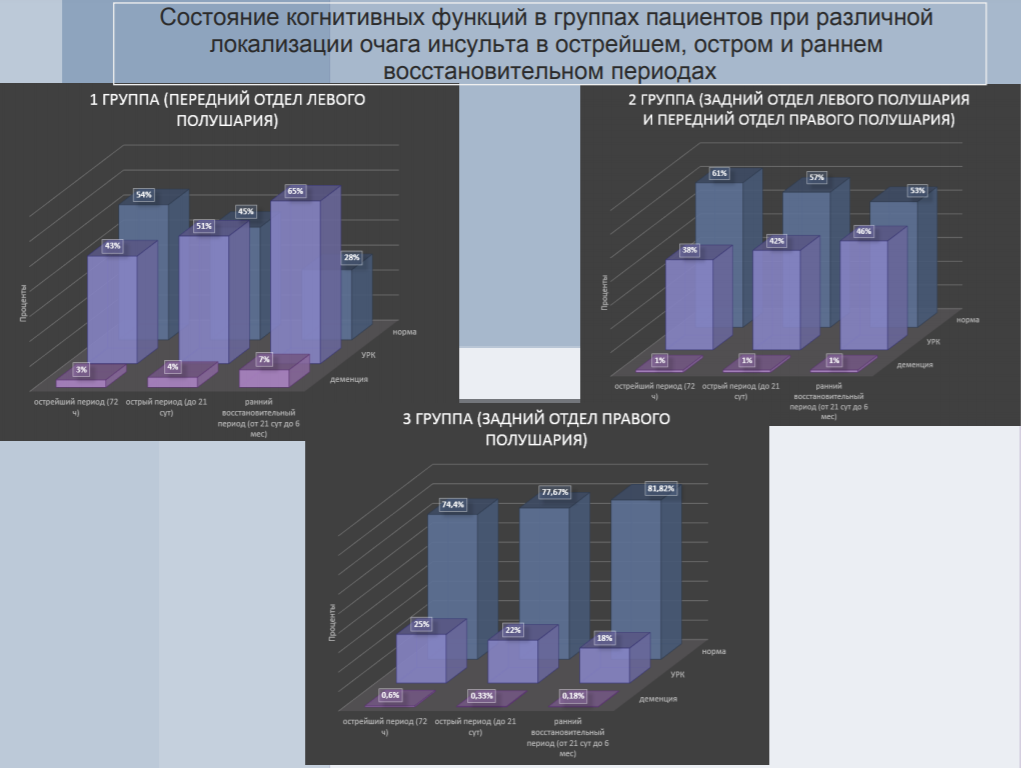 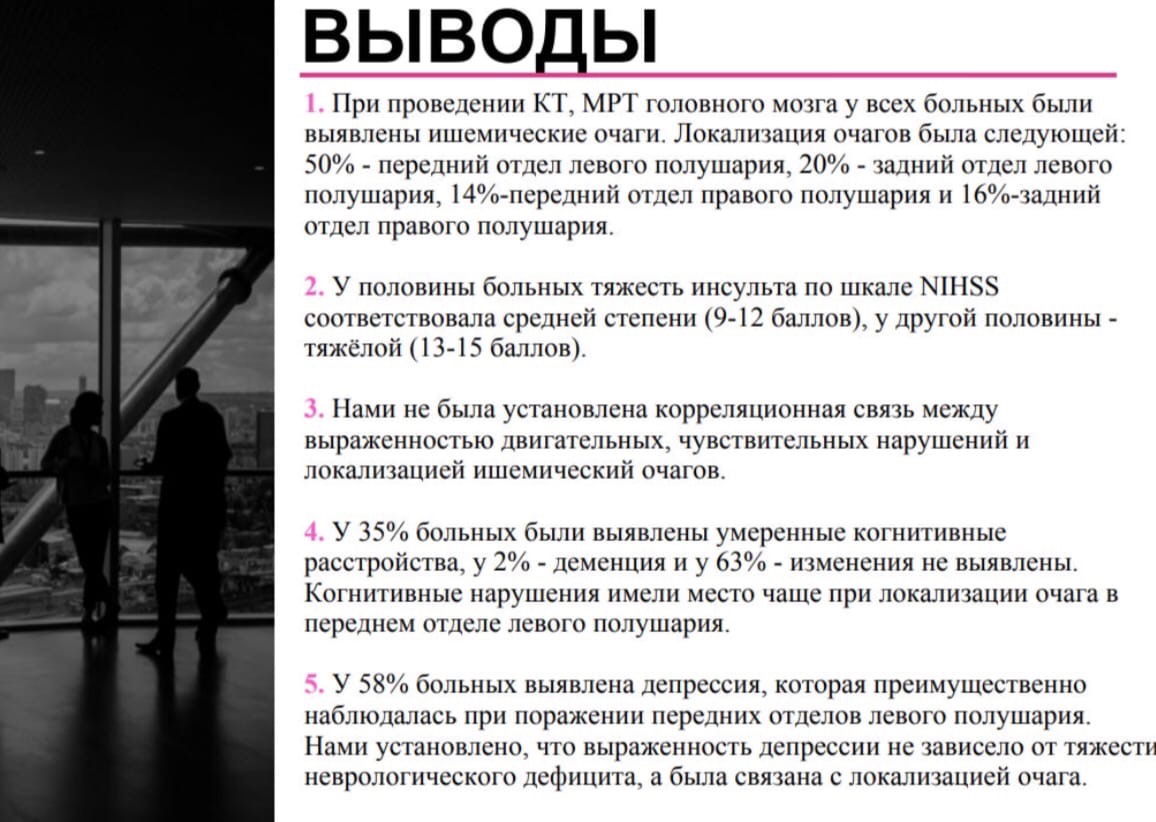 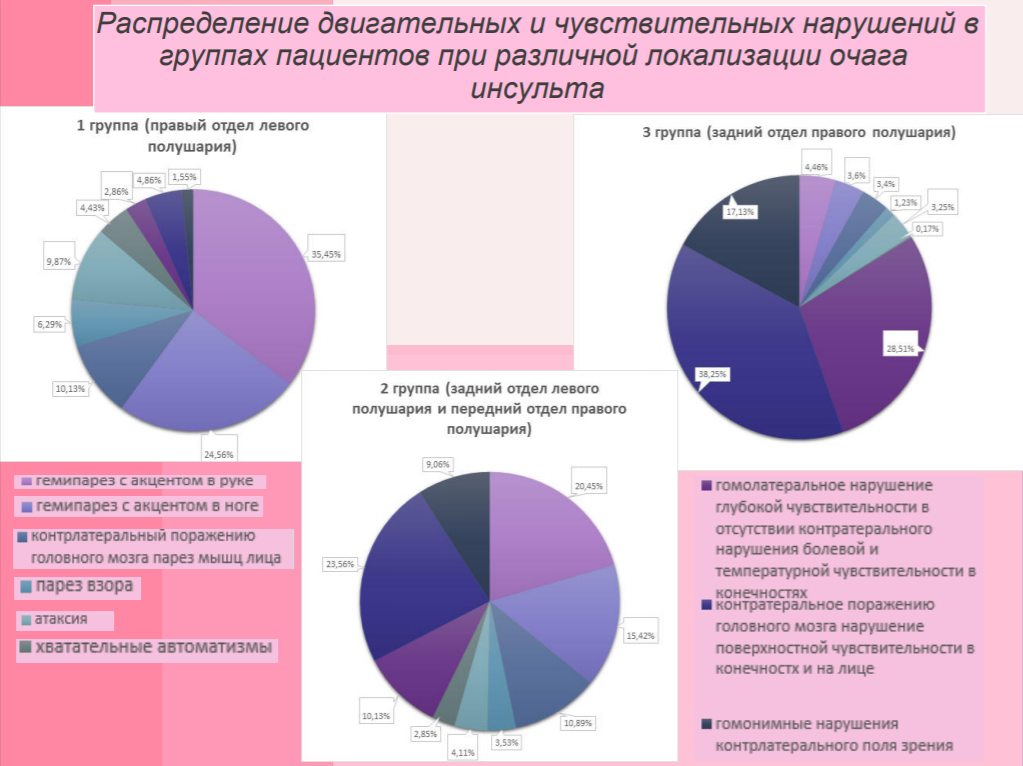 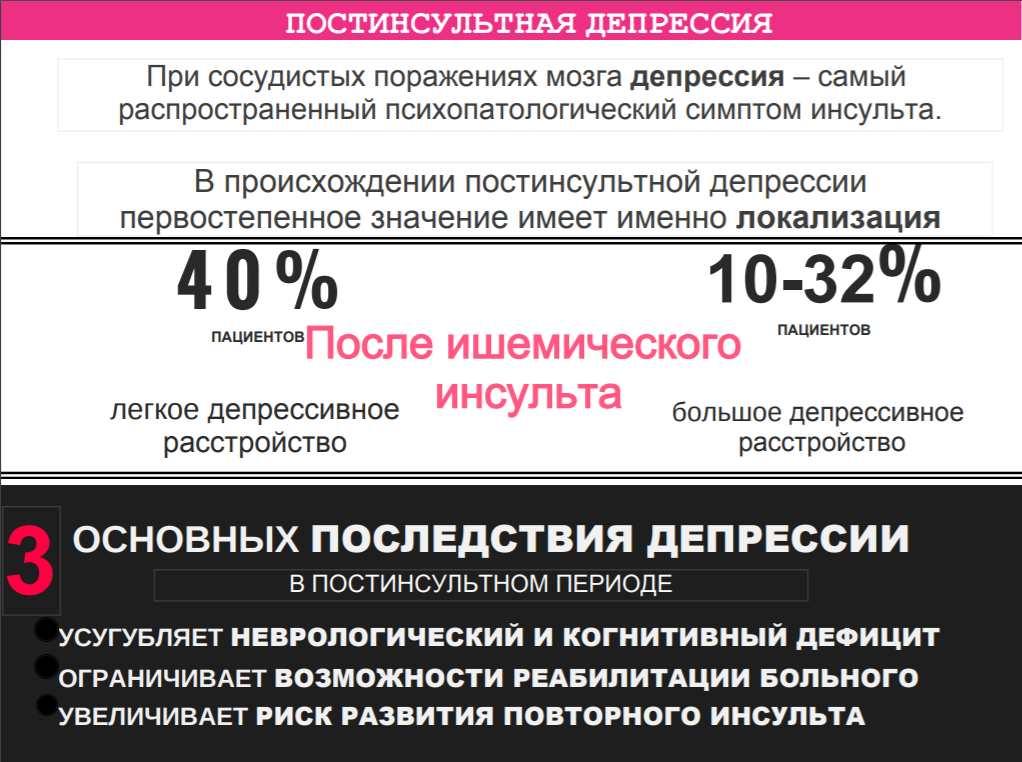 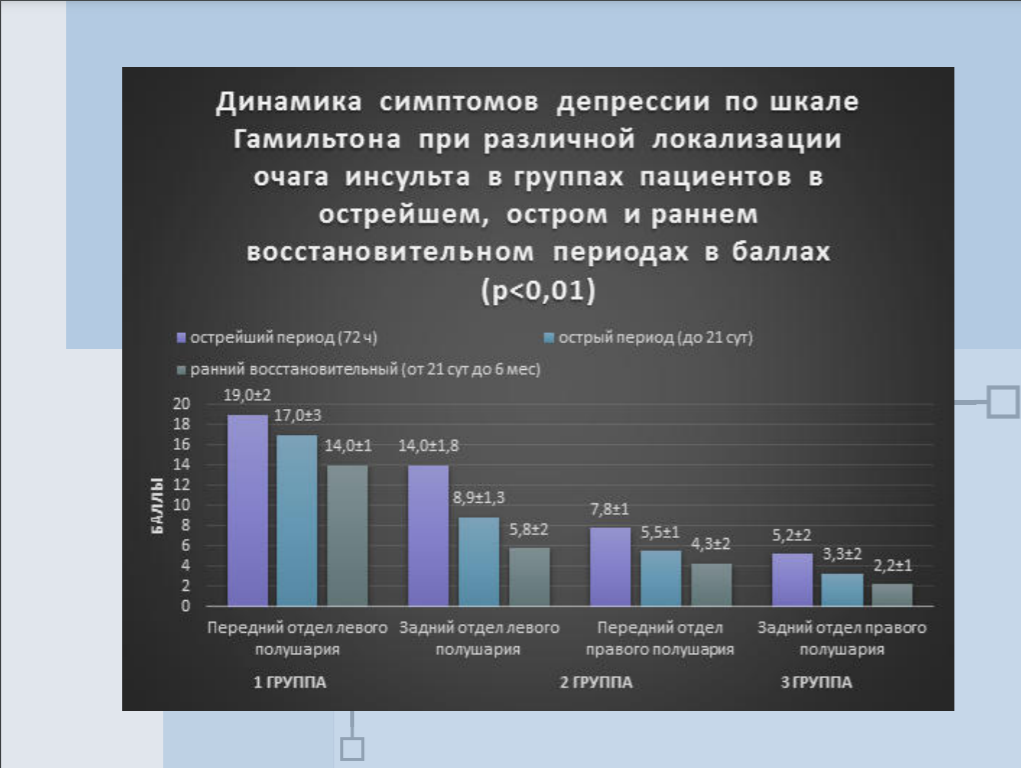 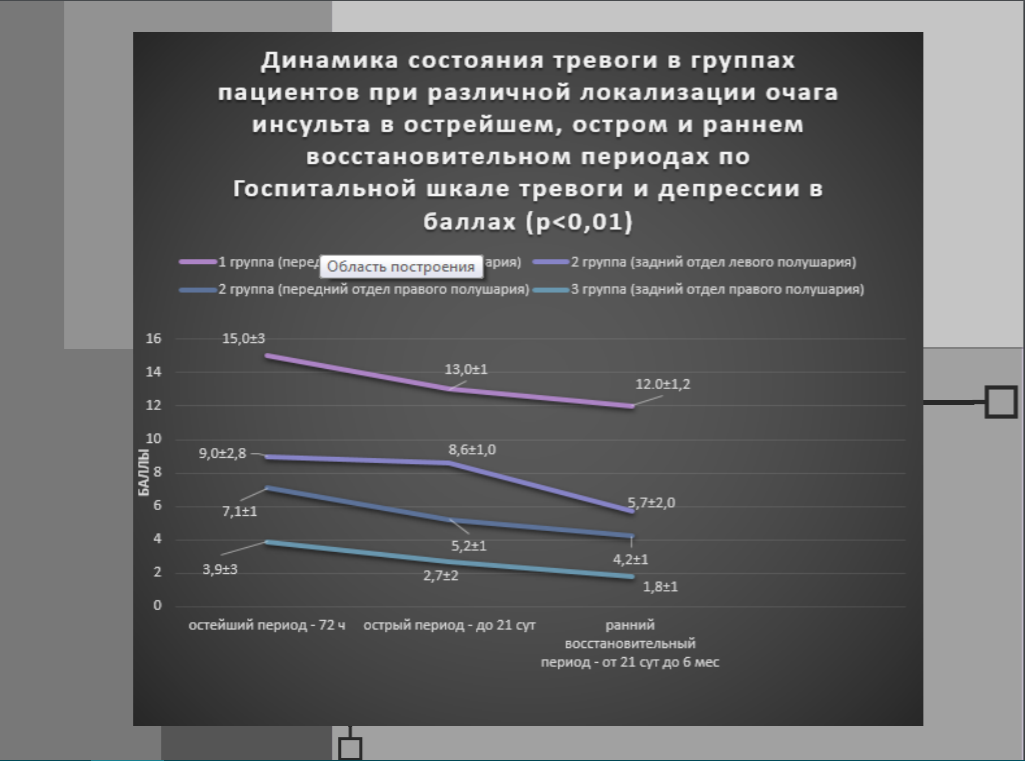 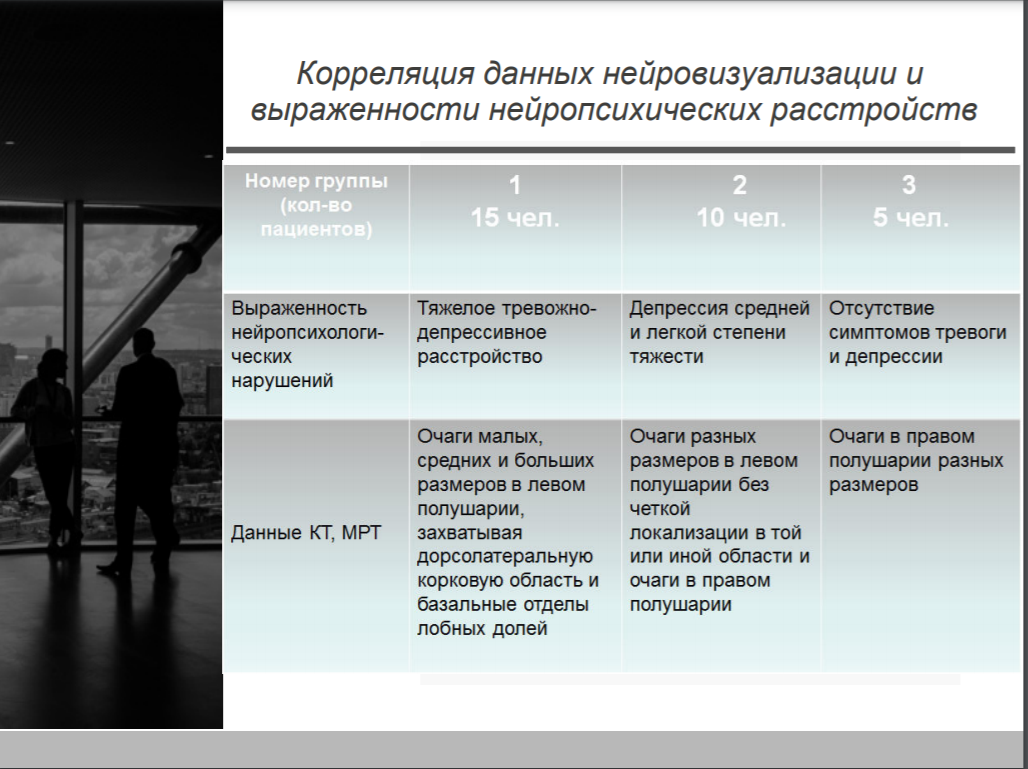 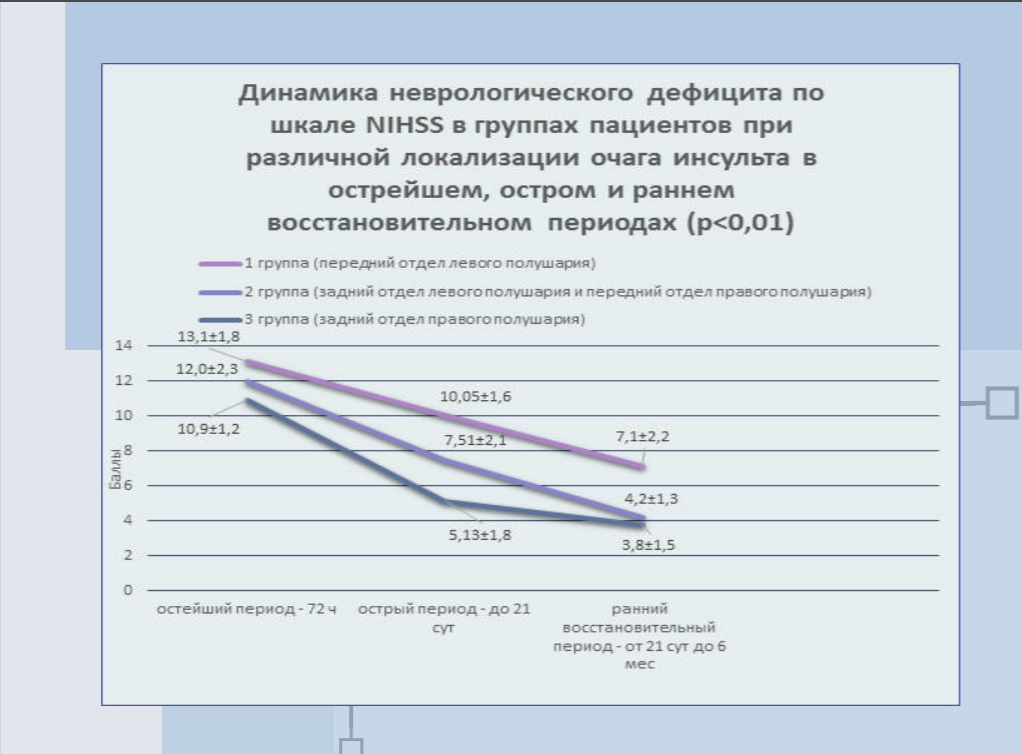 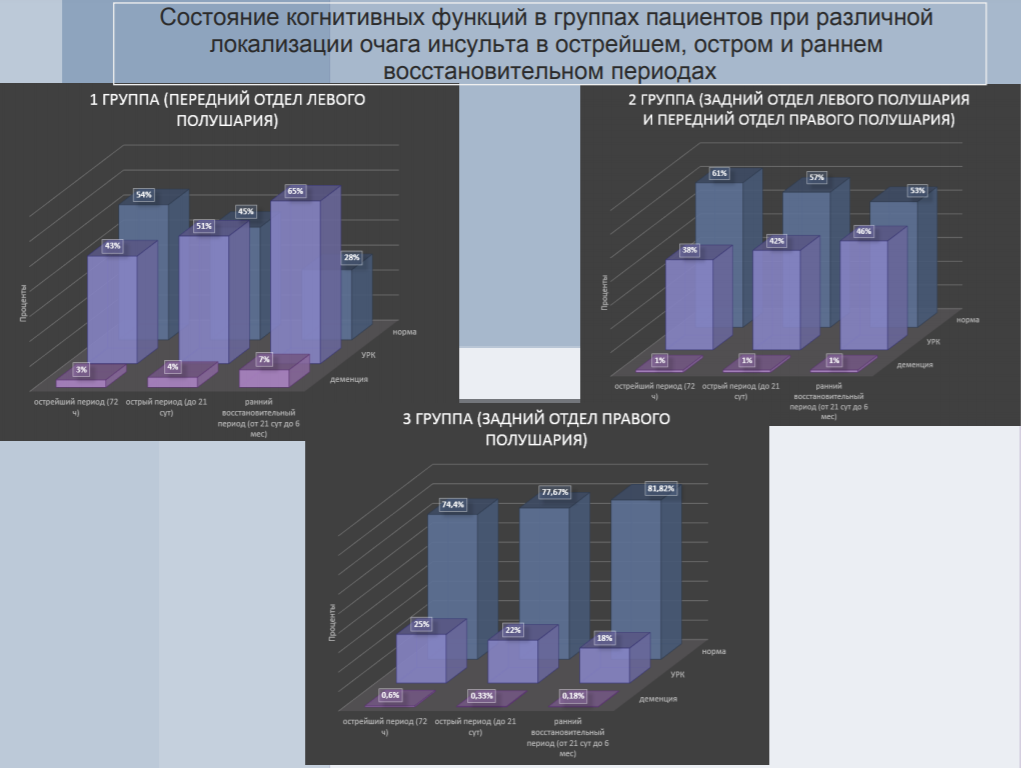 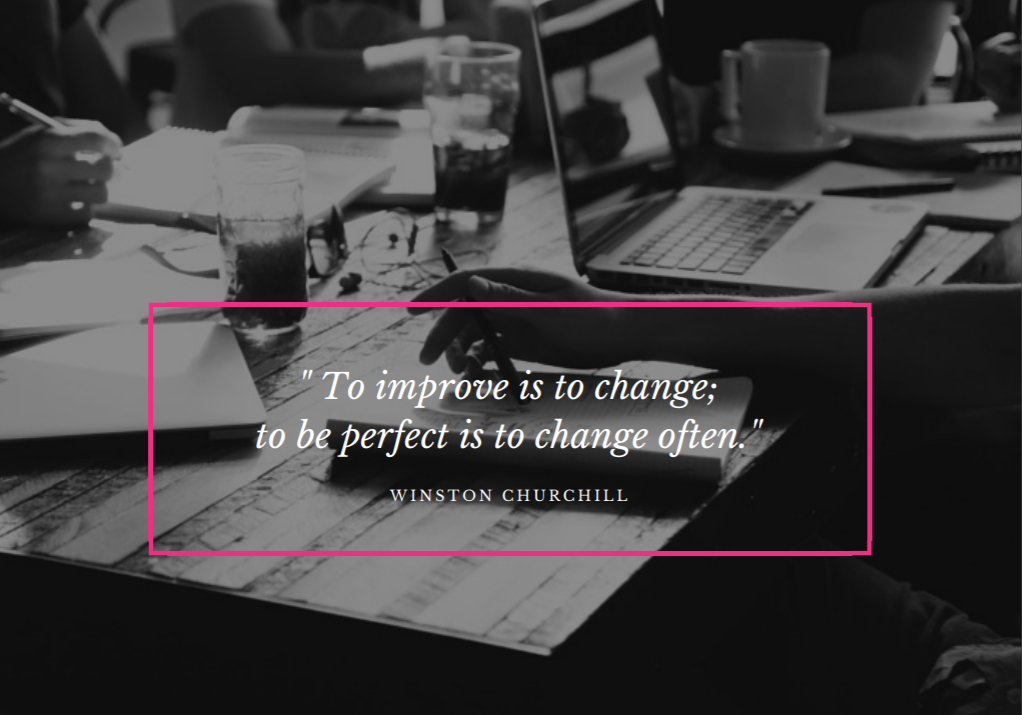 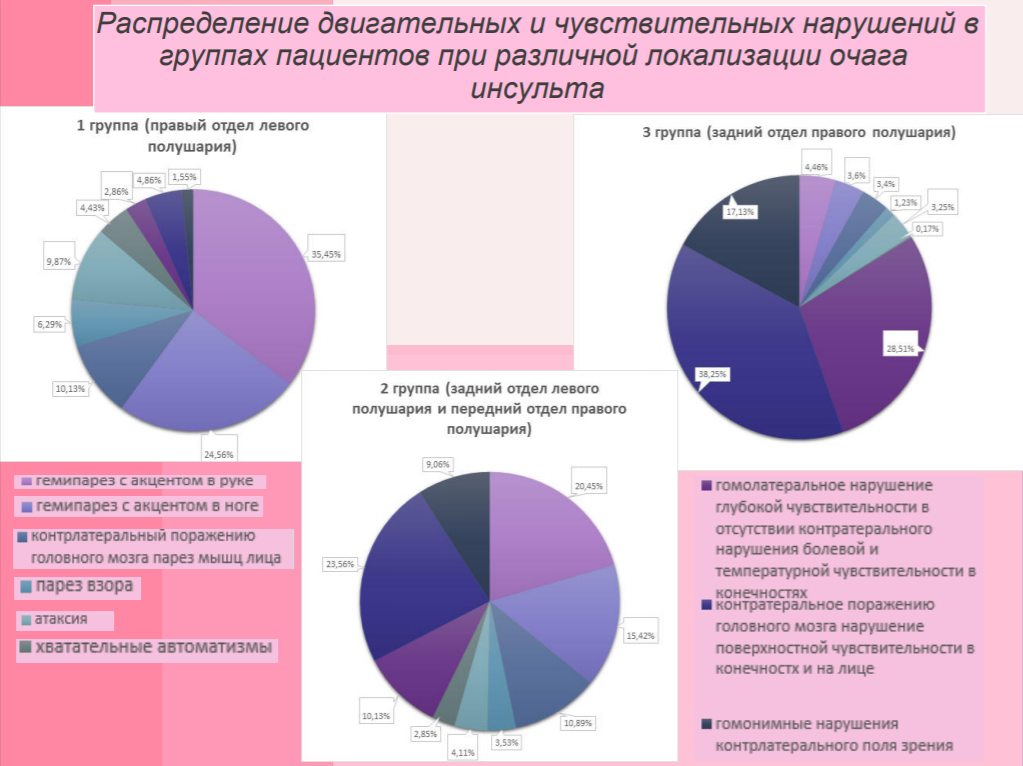 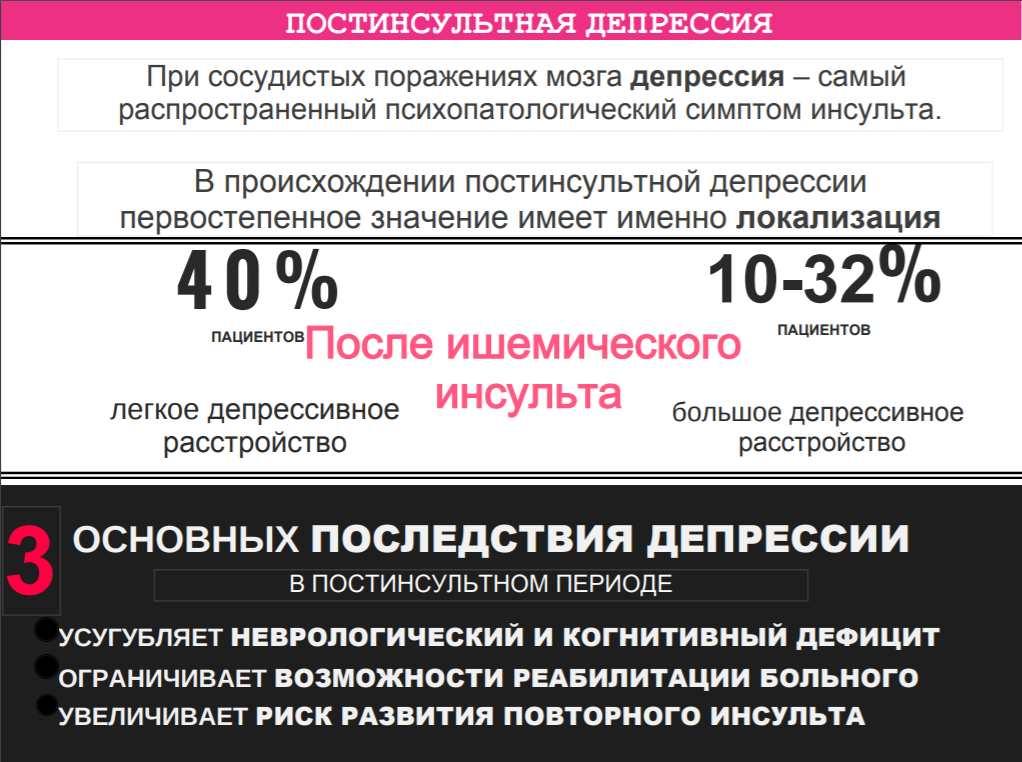 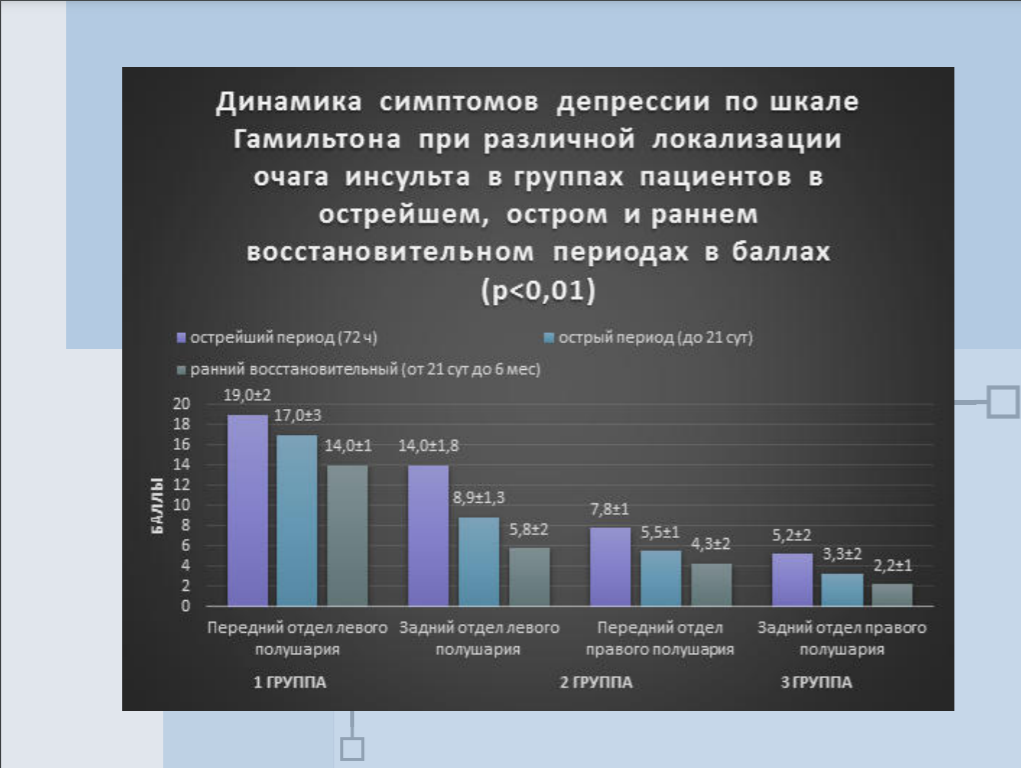 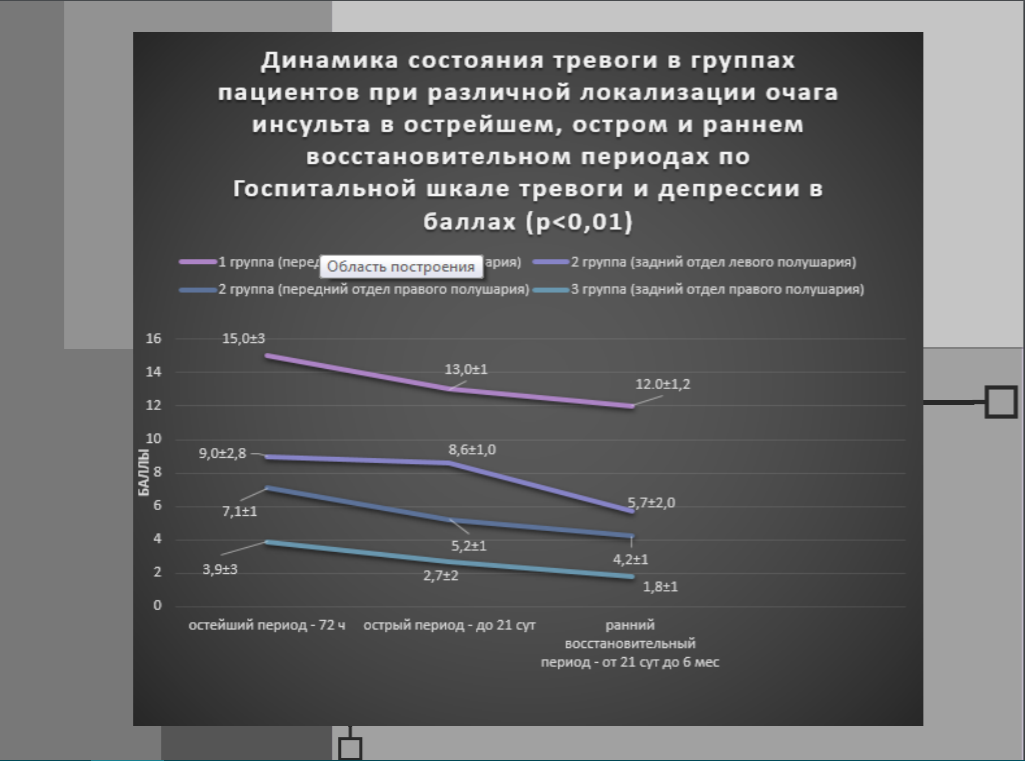 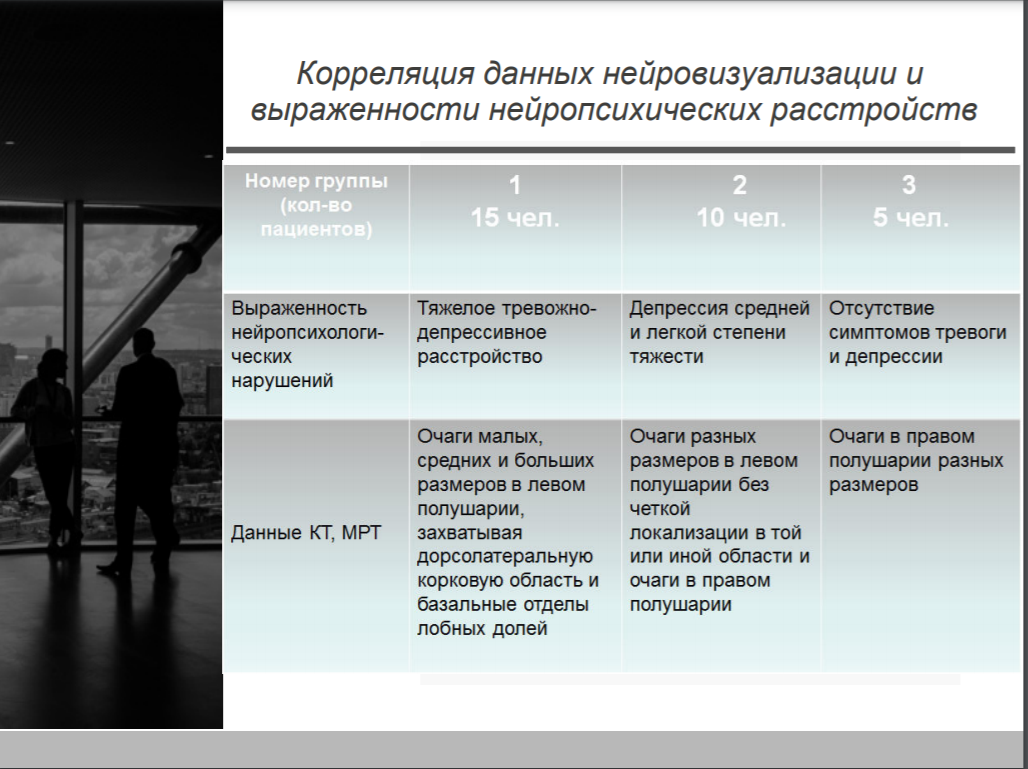 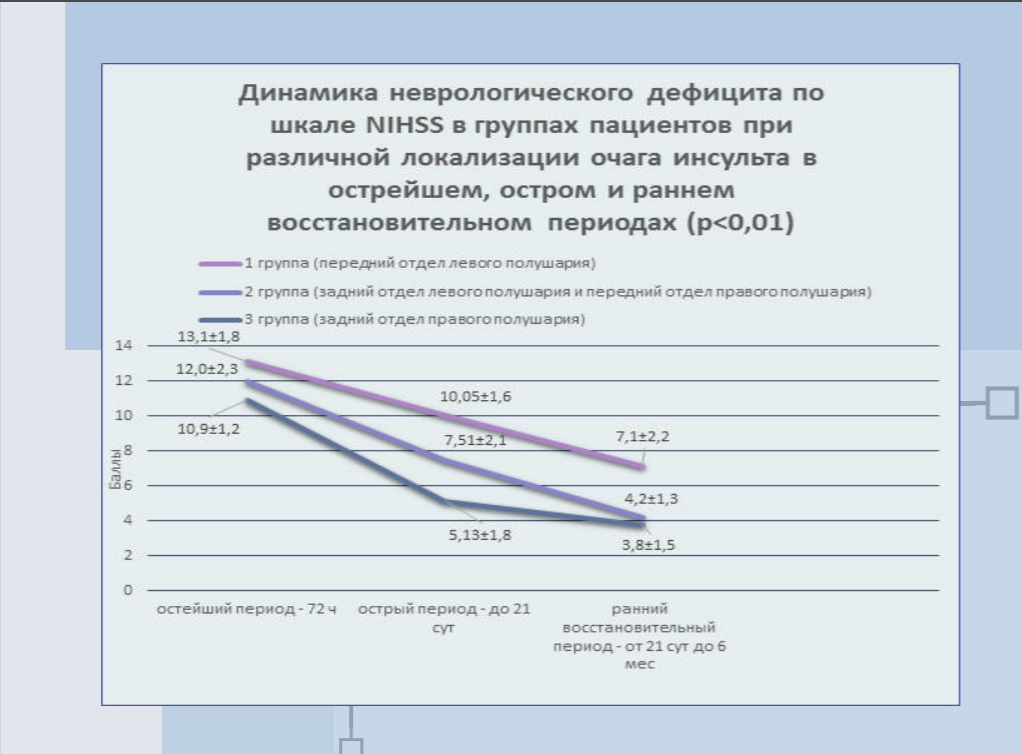 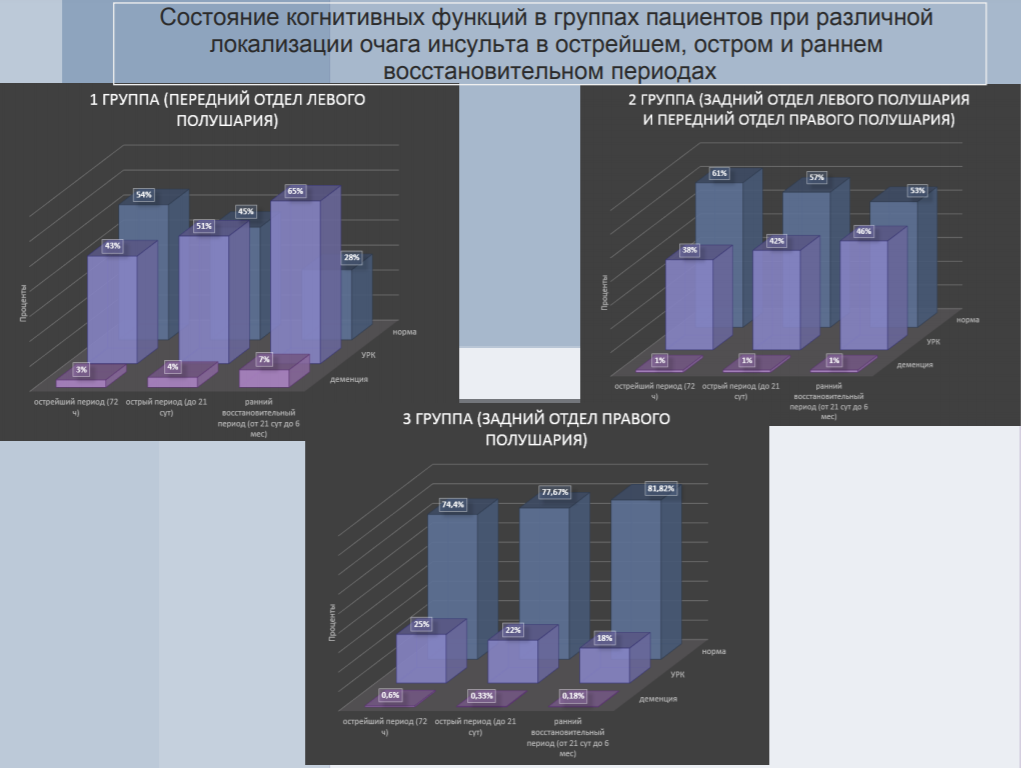 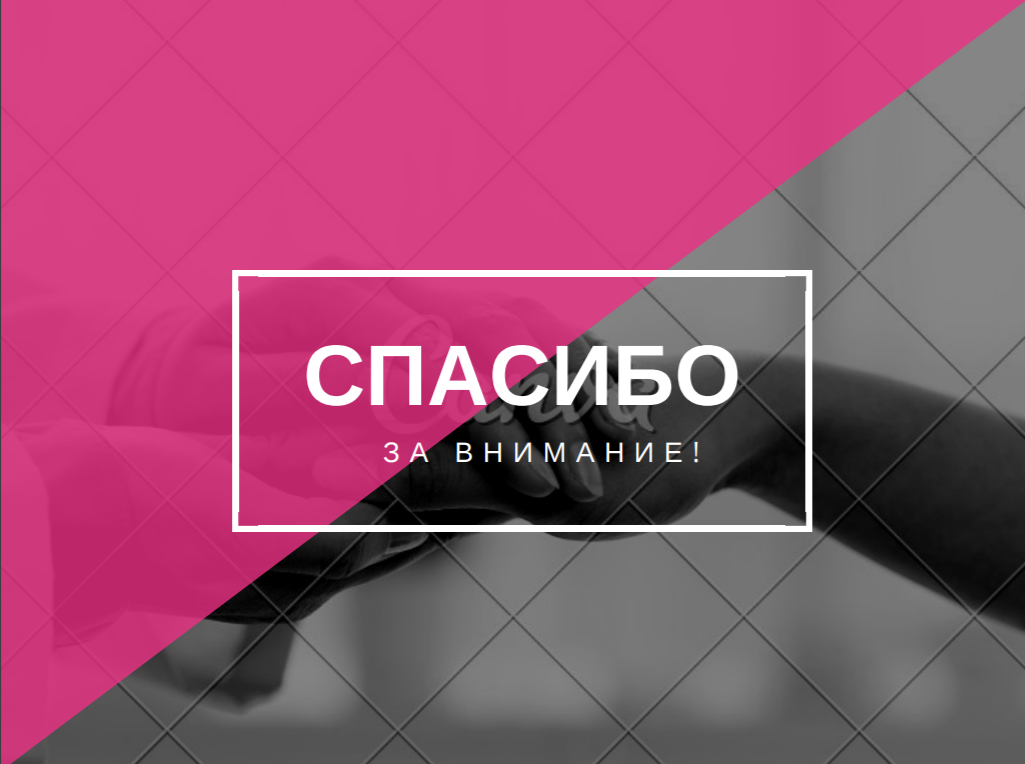 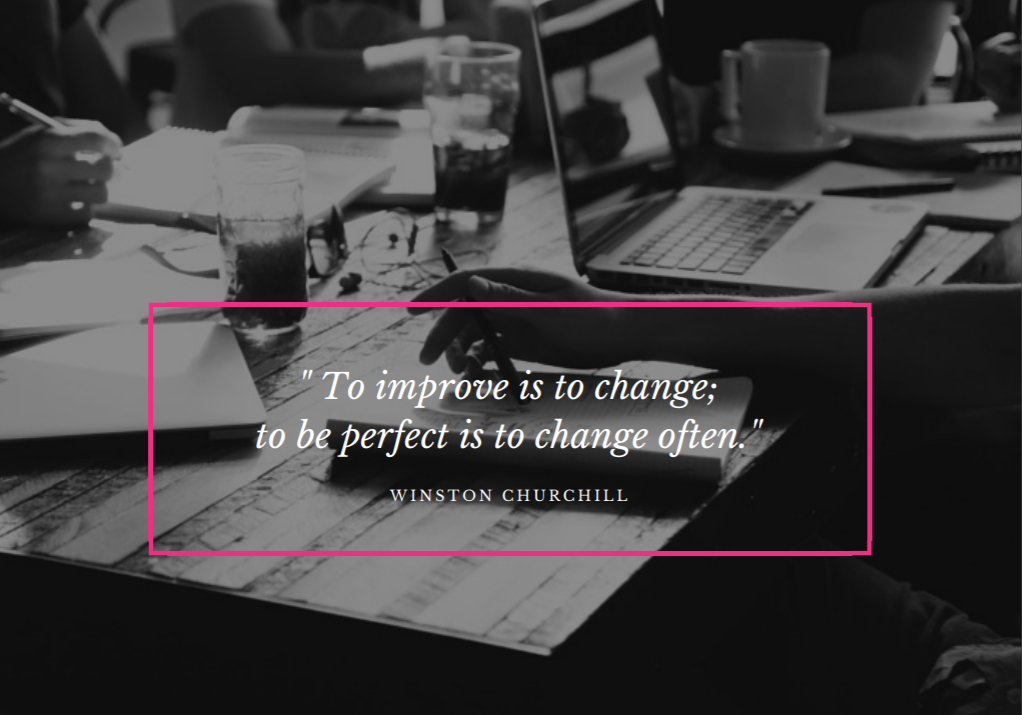 Благодарю за внимание!